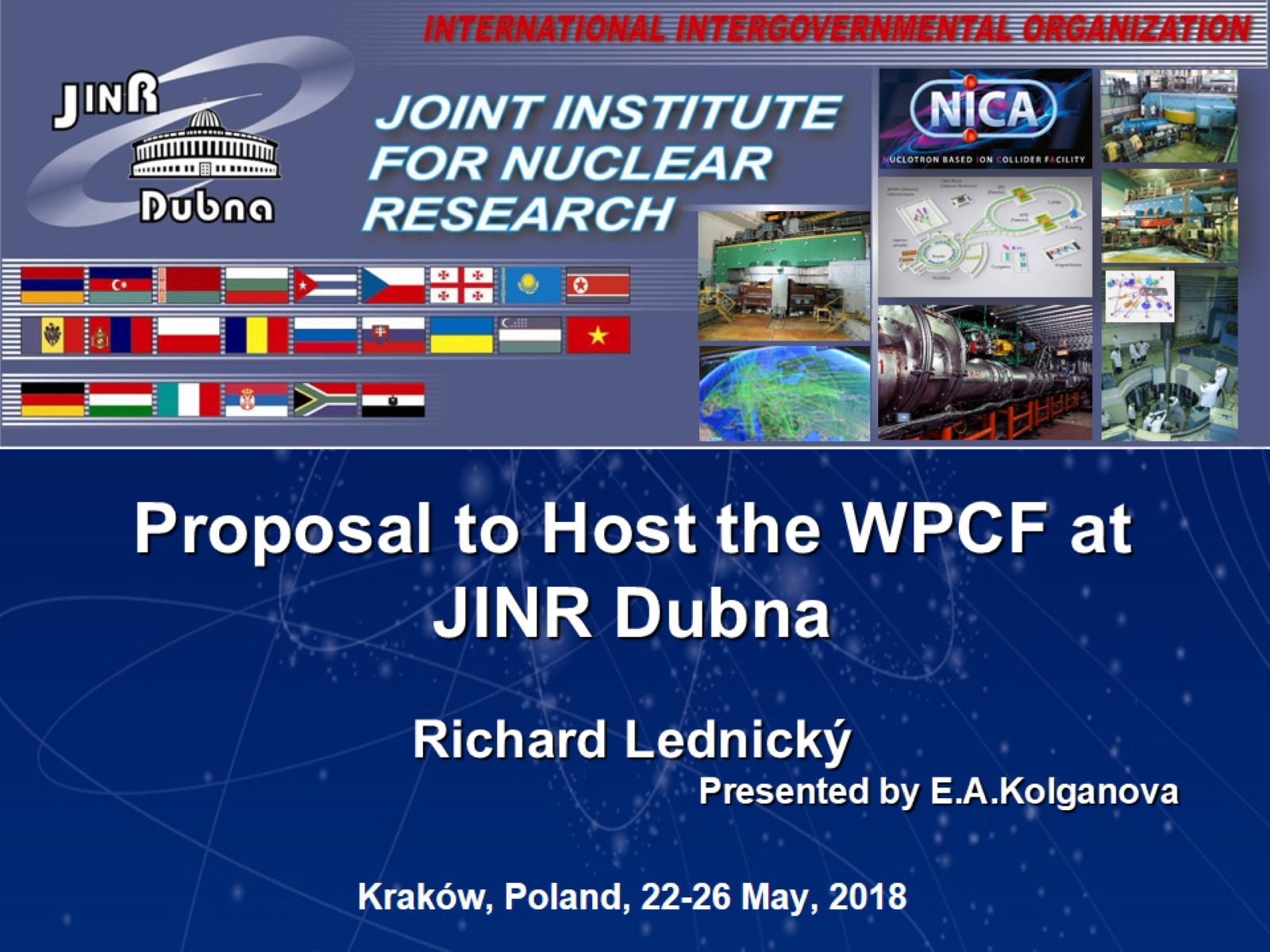 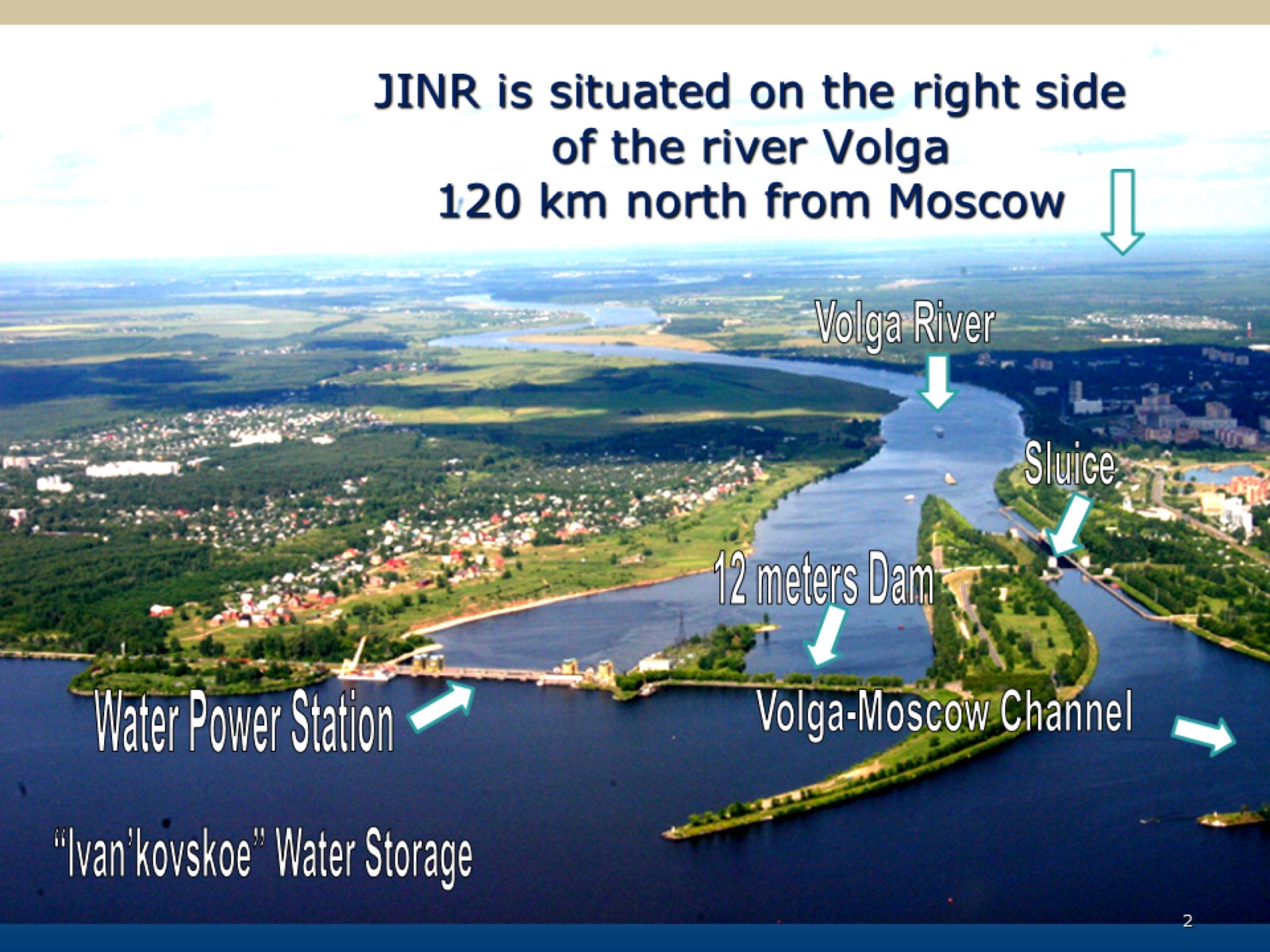 JINR is situated on the right side of the river Volga120 km north from Moscow
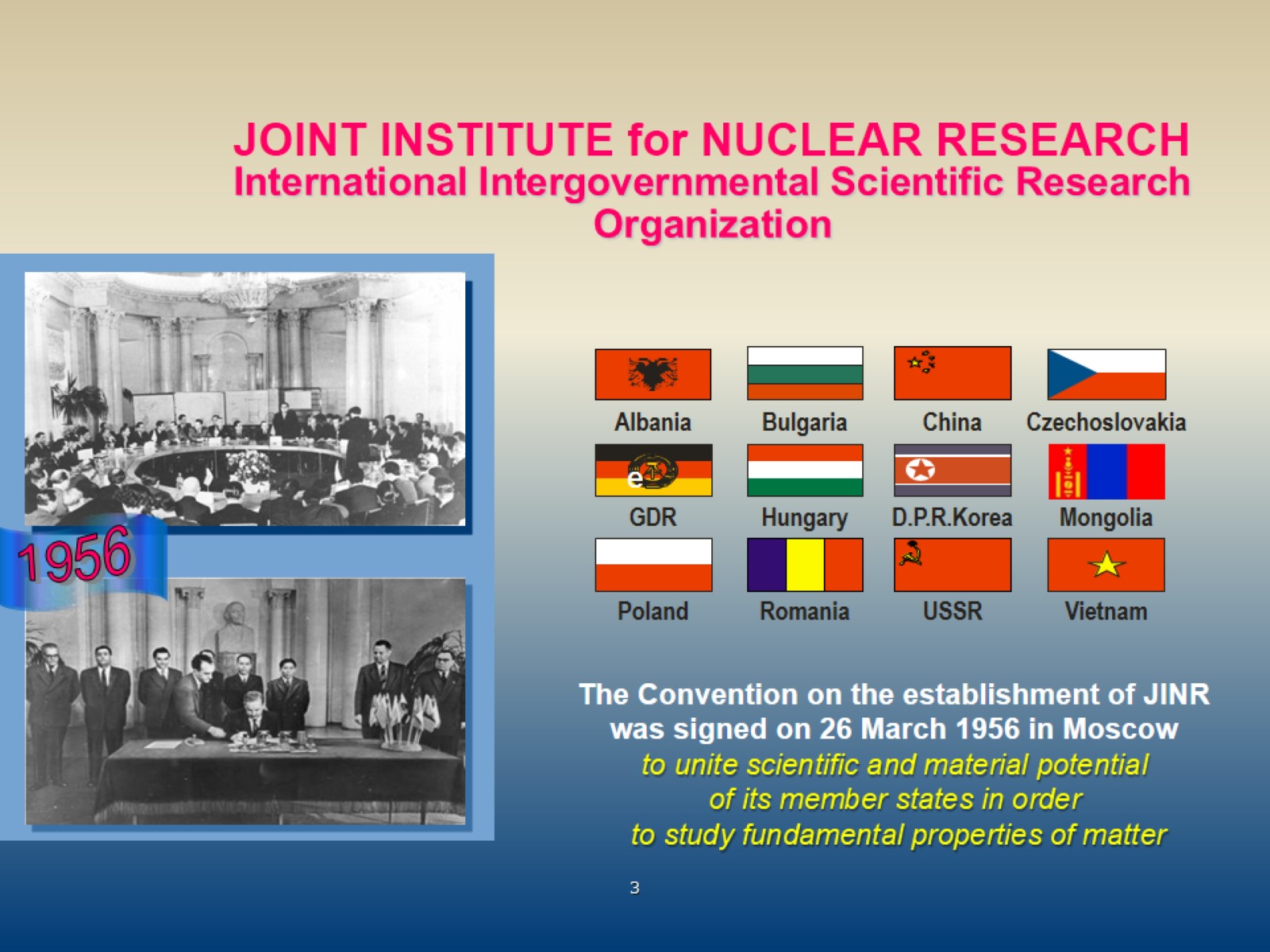 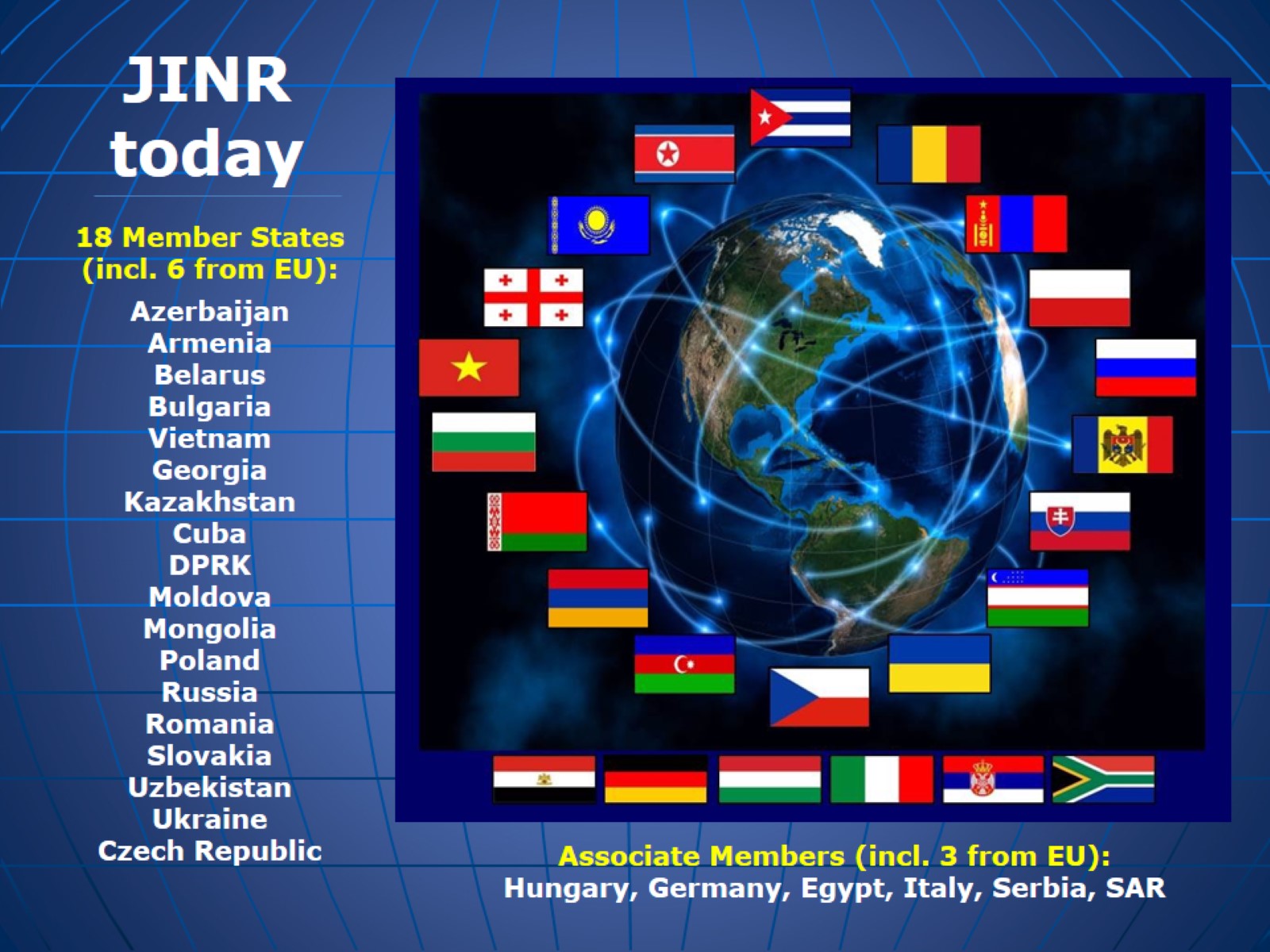 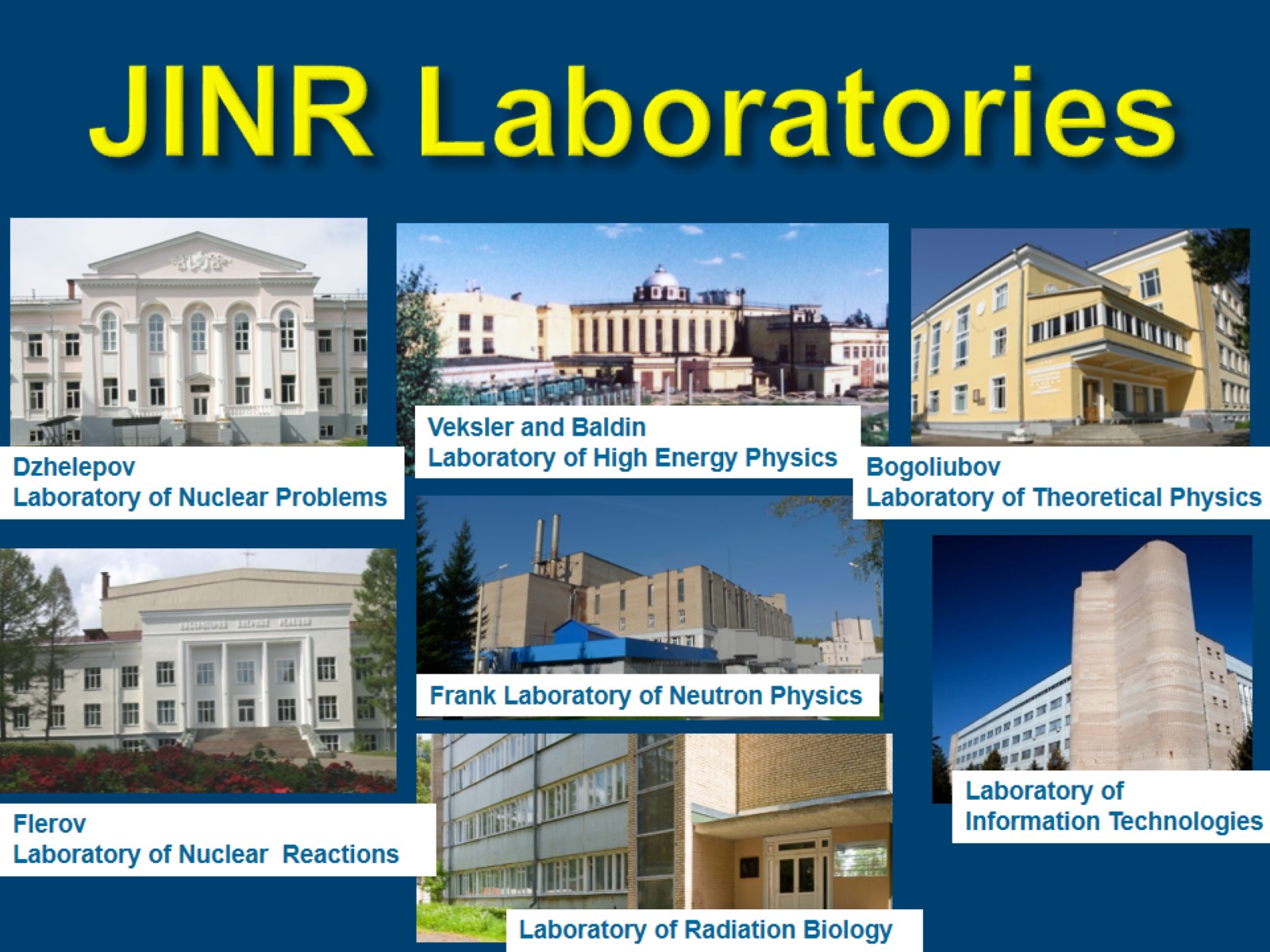 JINR Laboratories
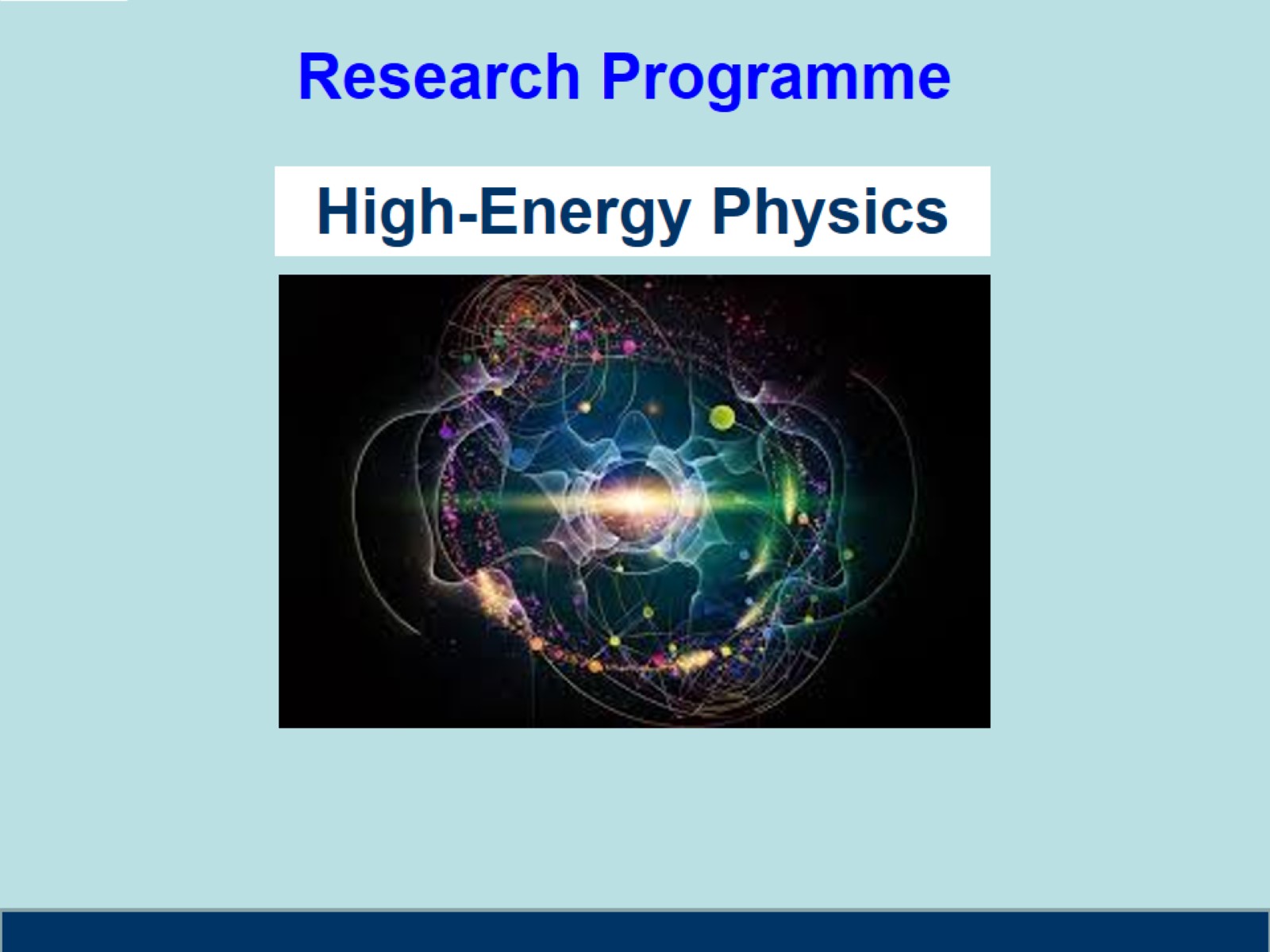 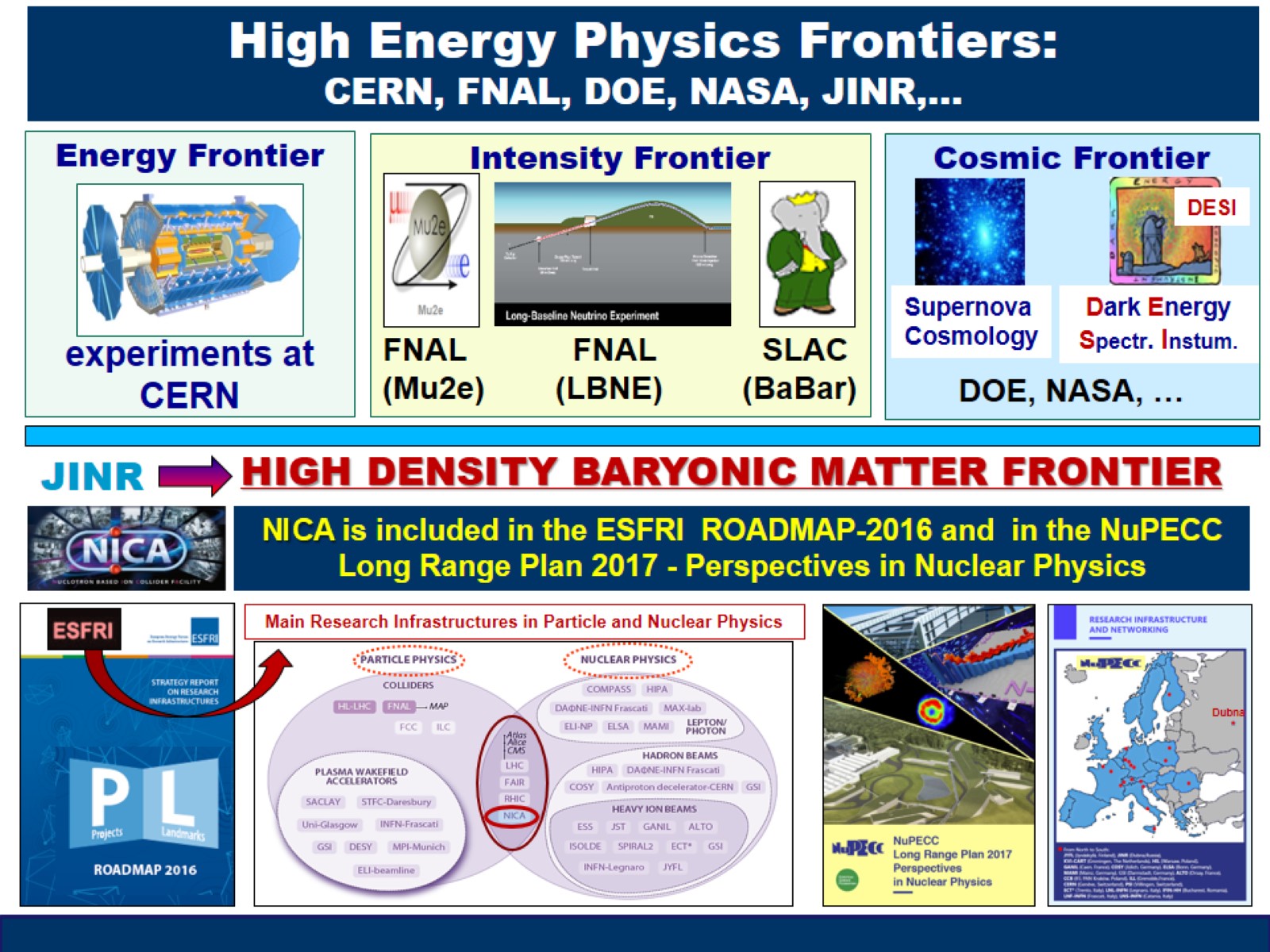 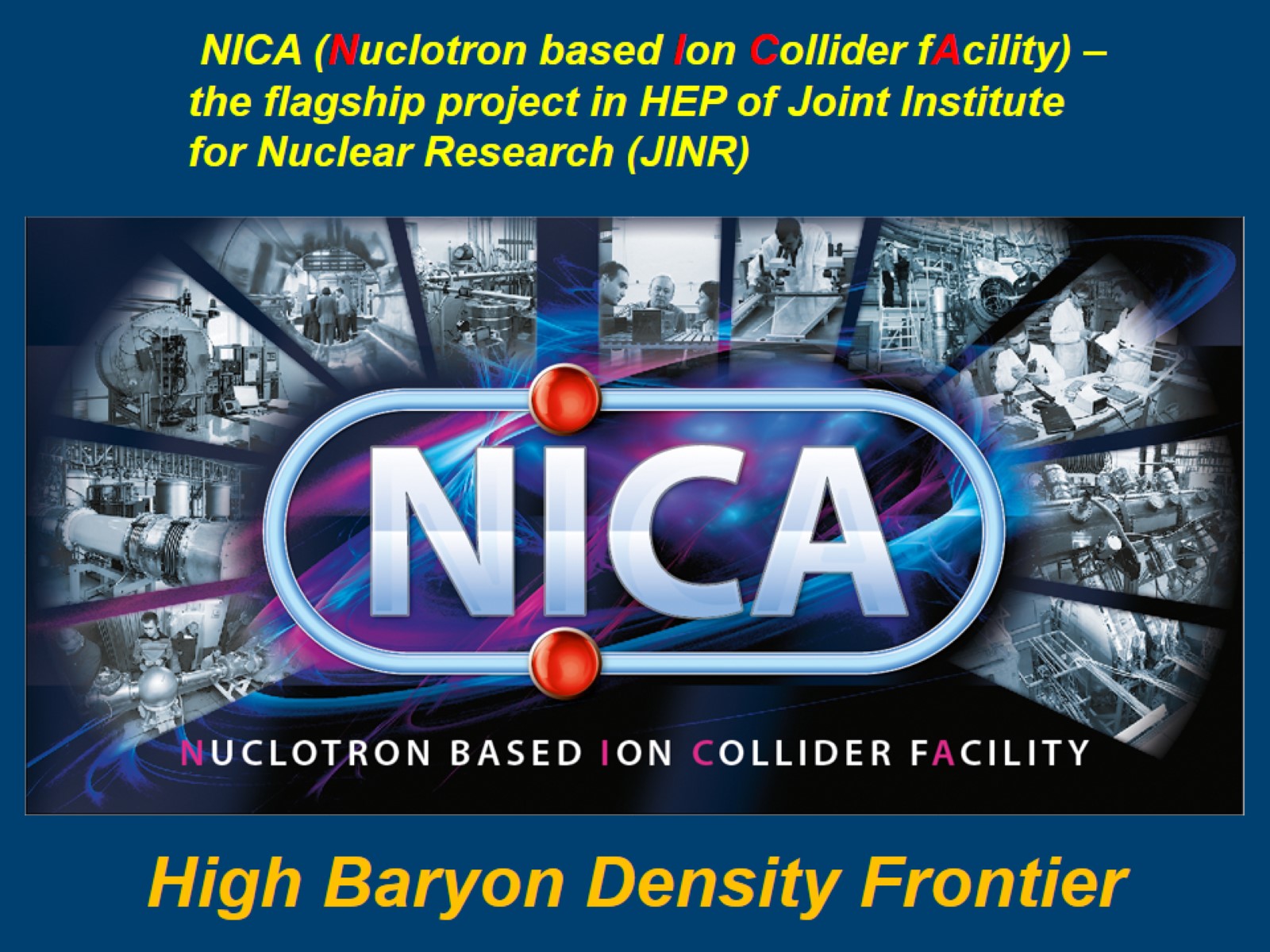 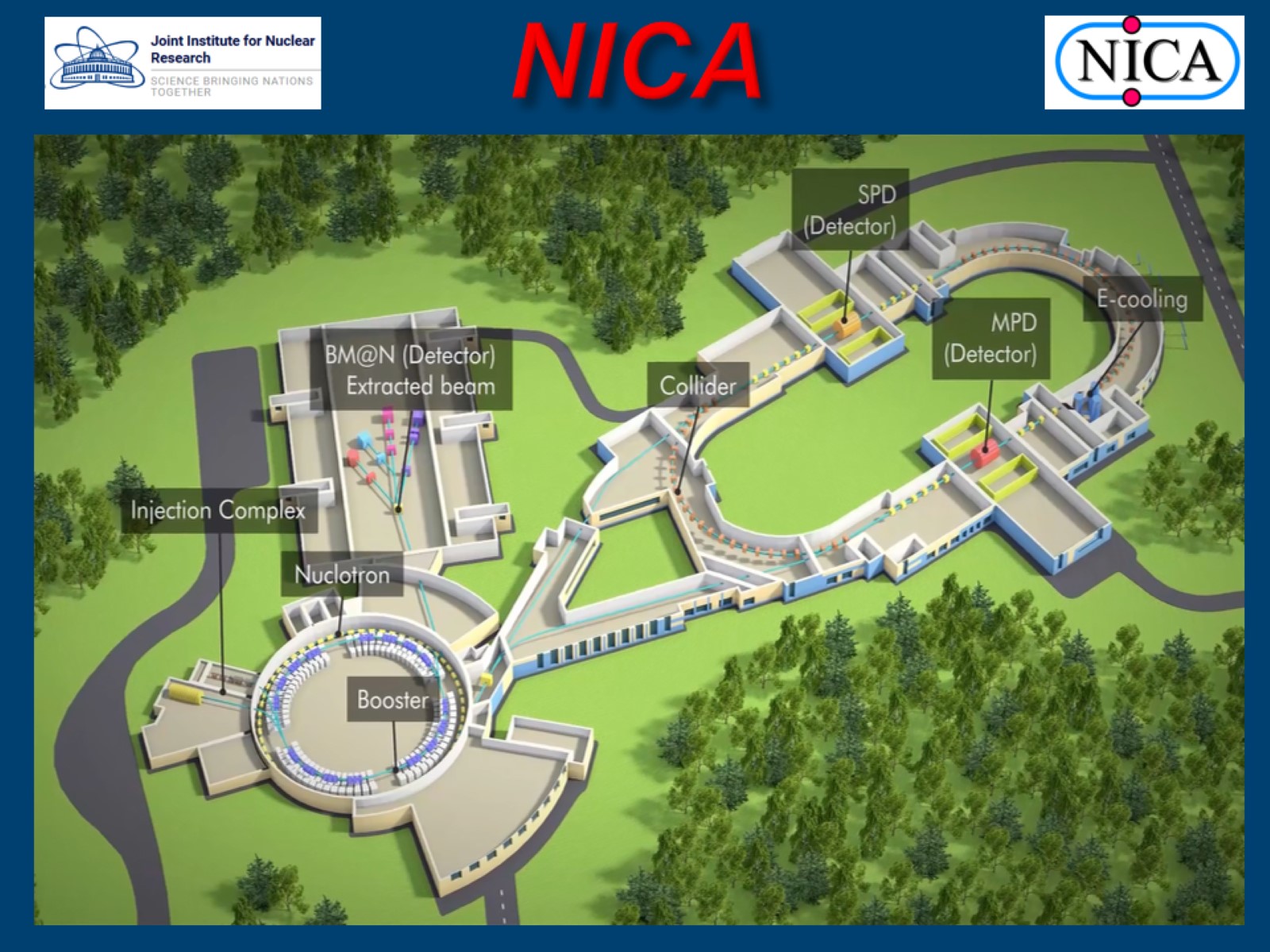 NICA
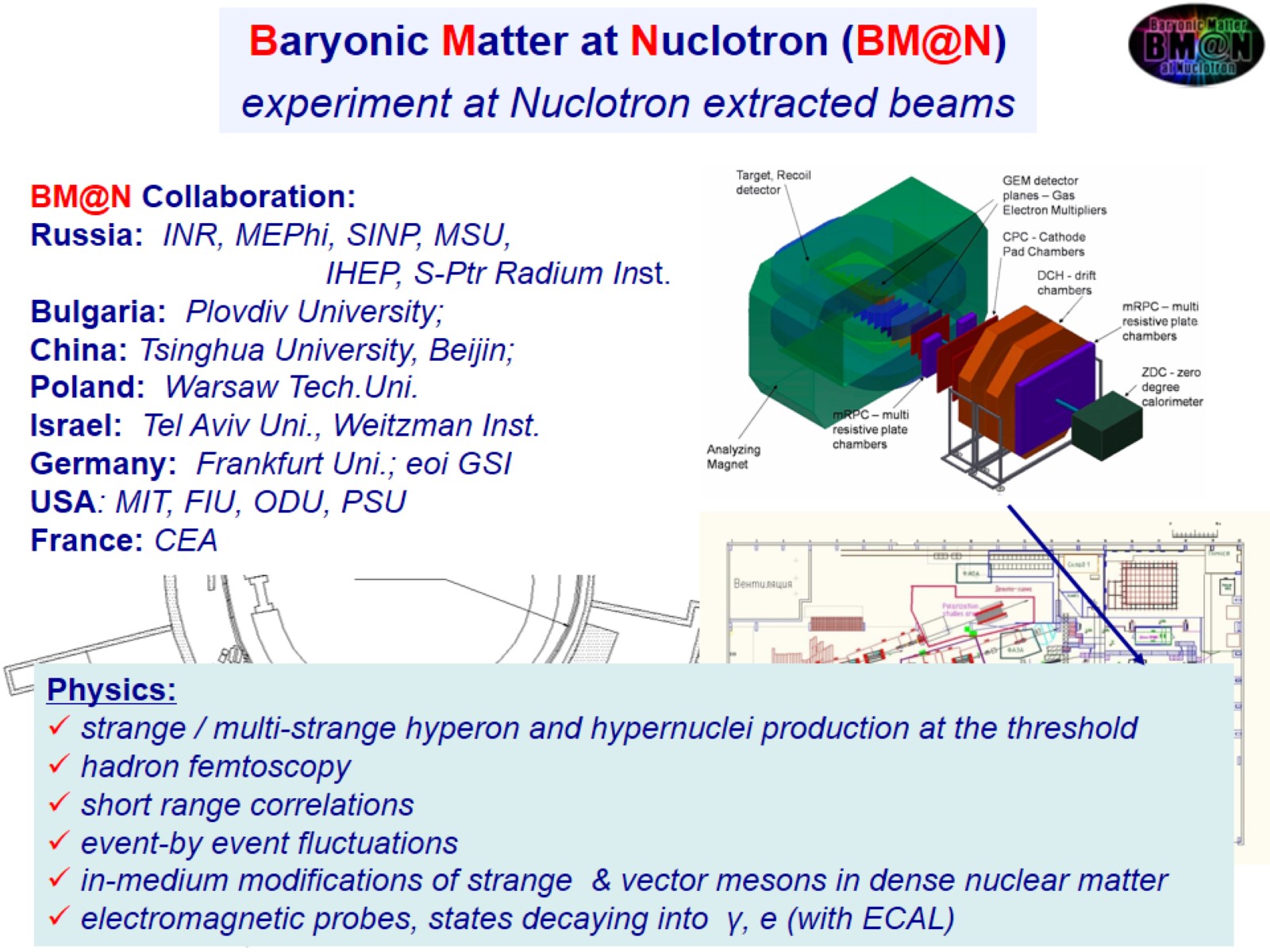 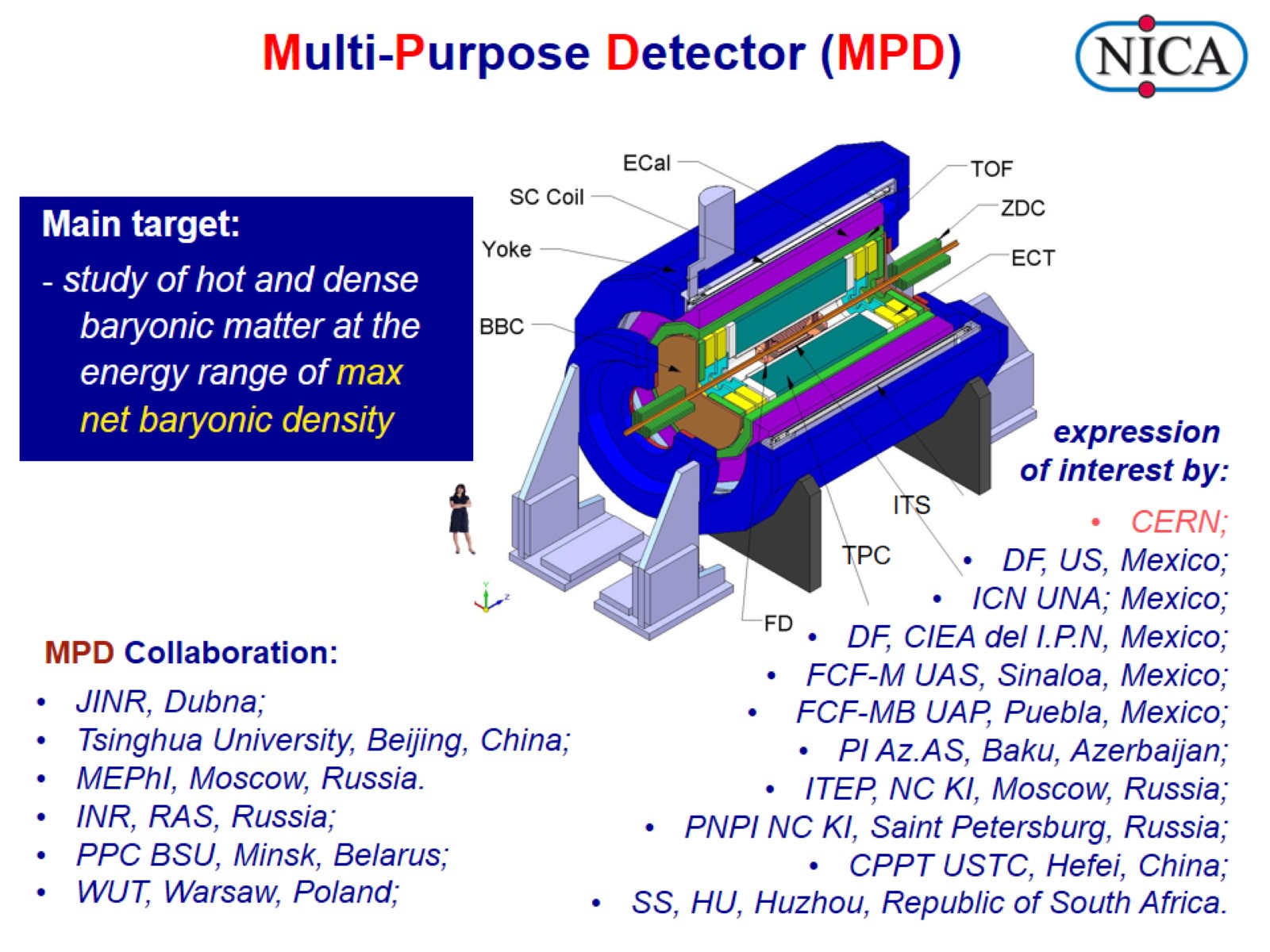 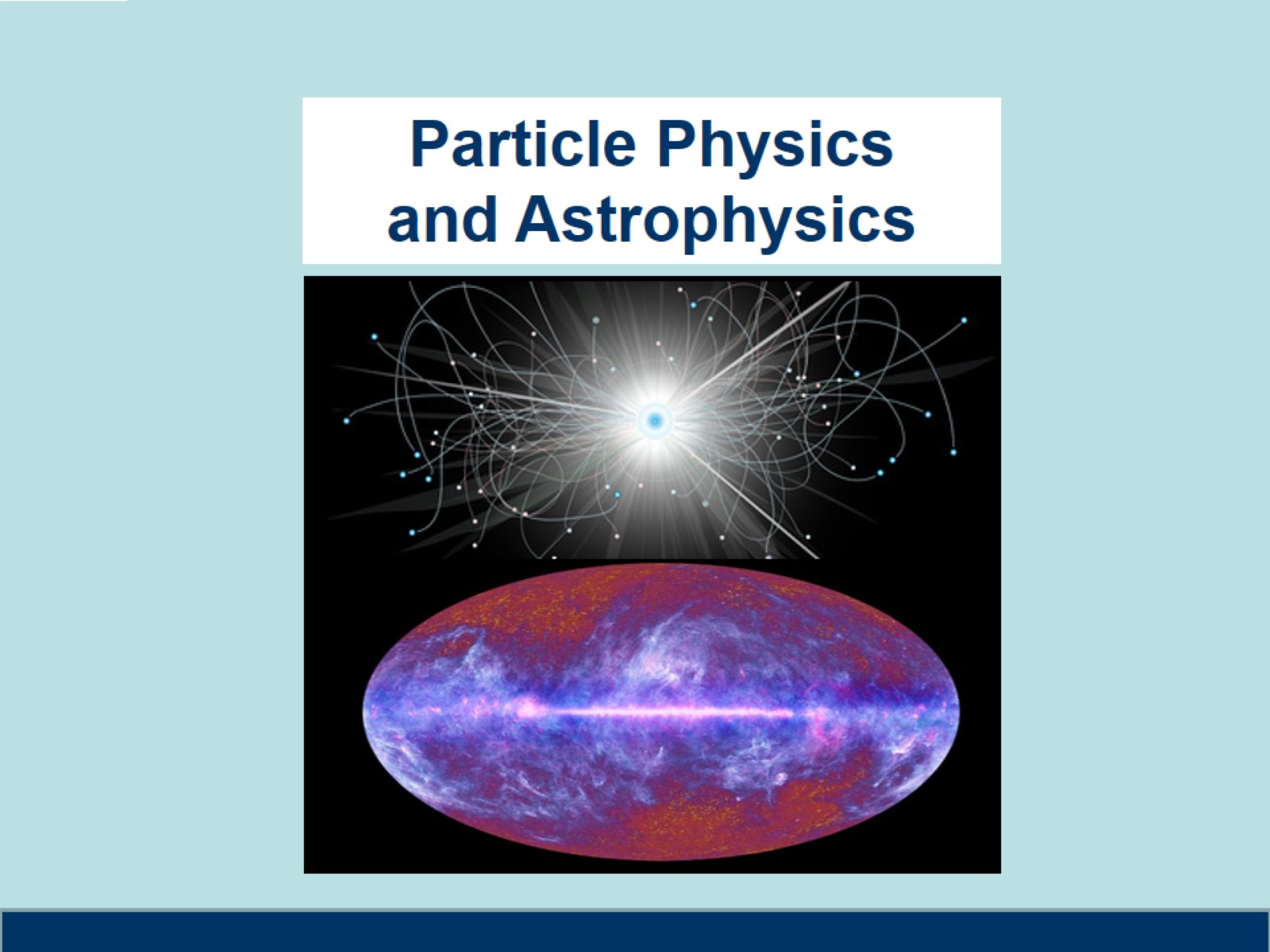 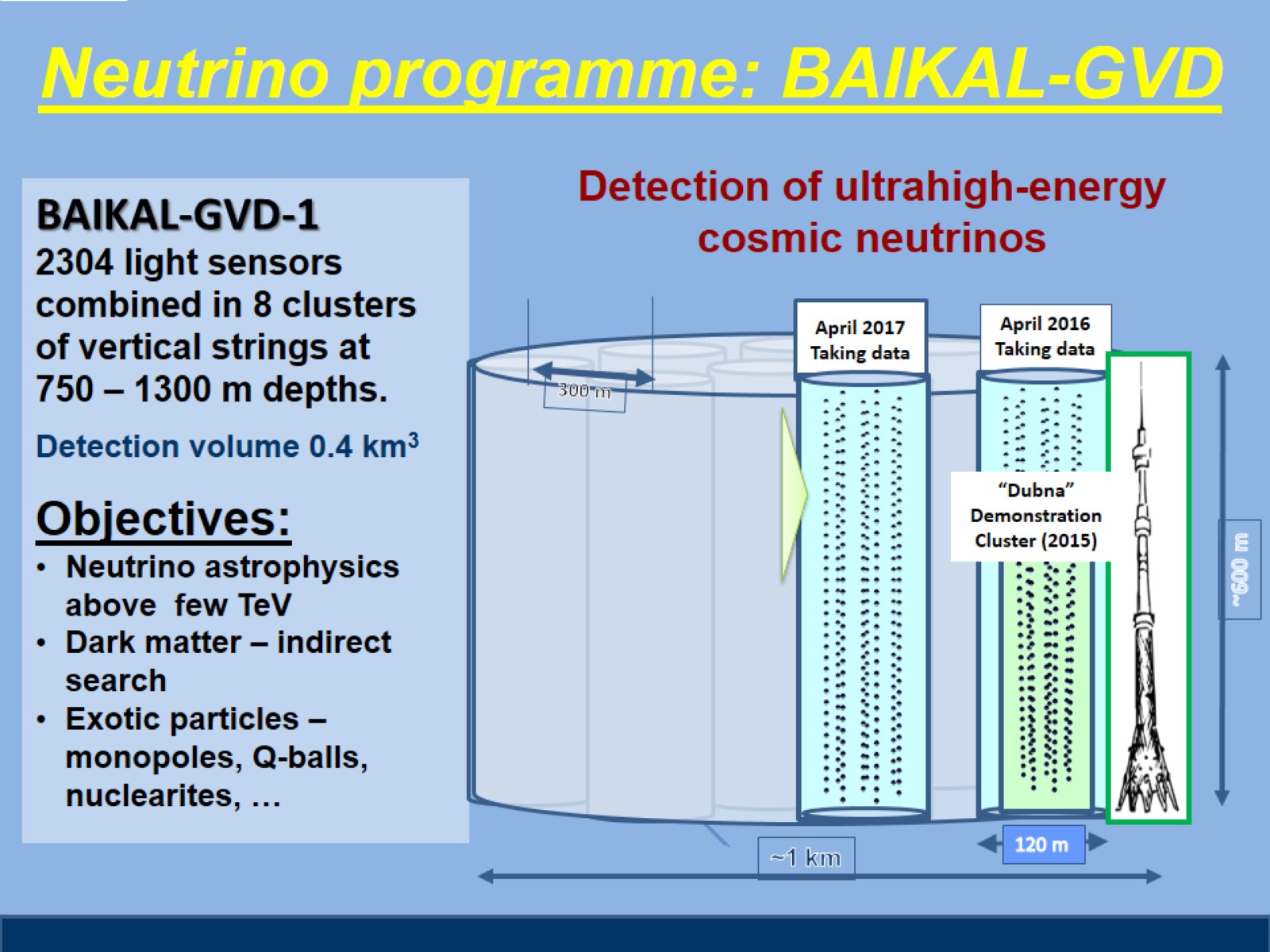 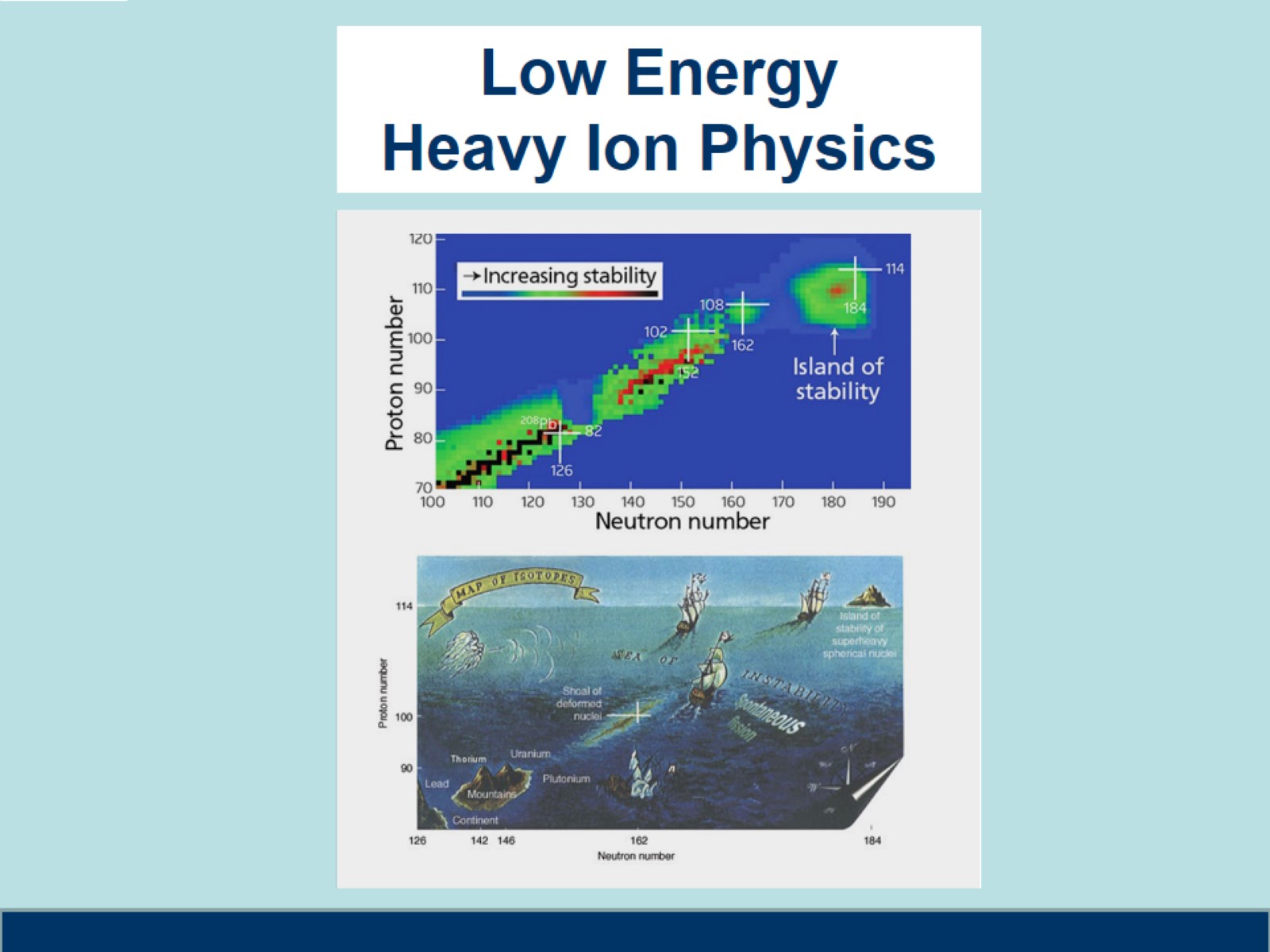 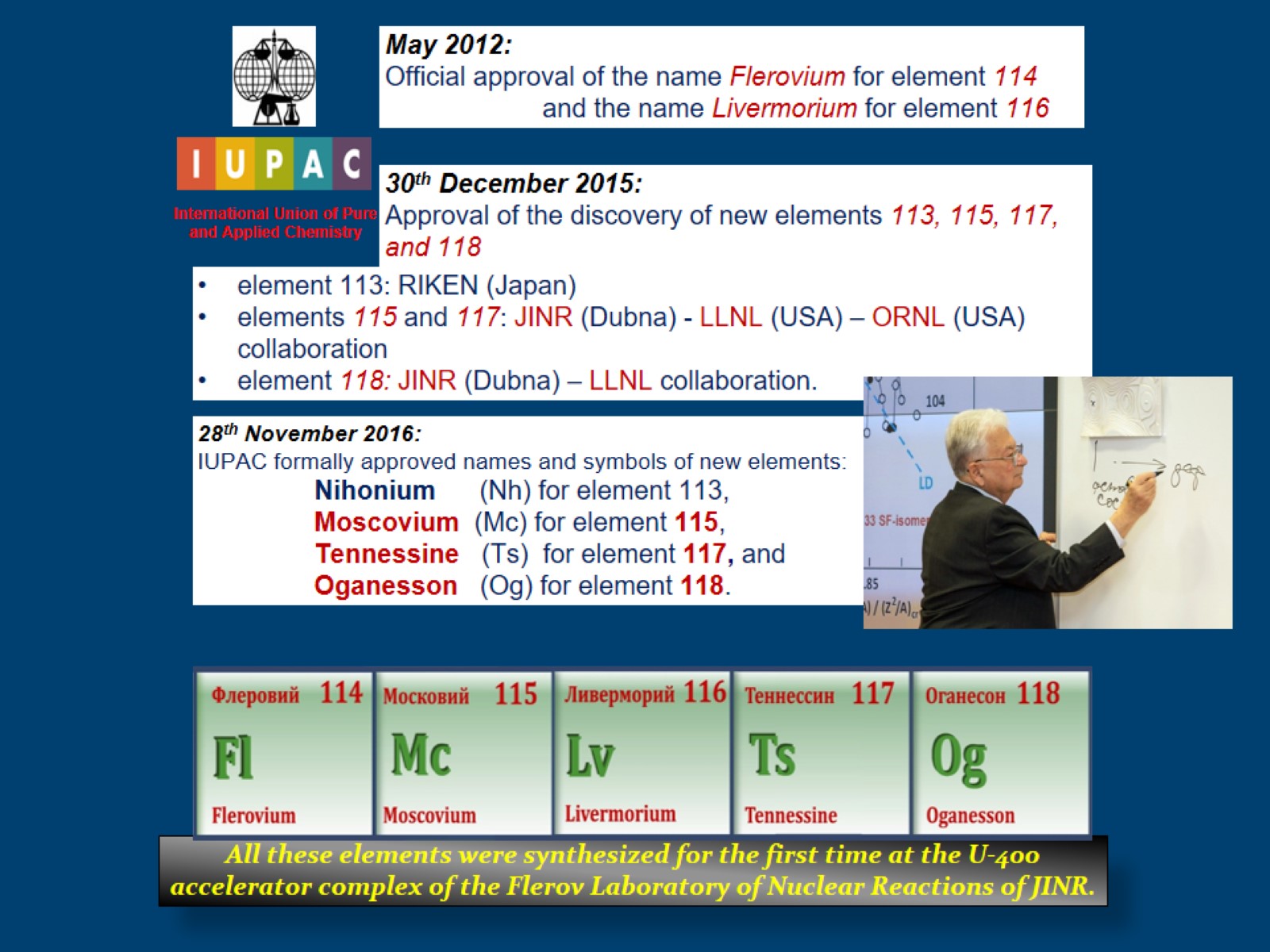 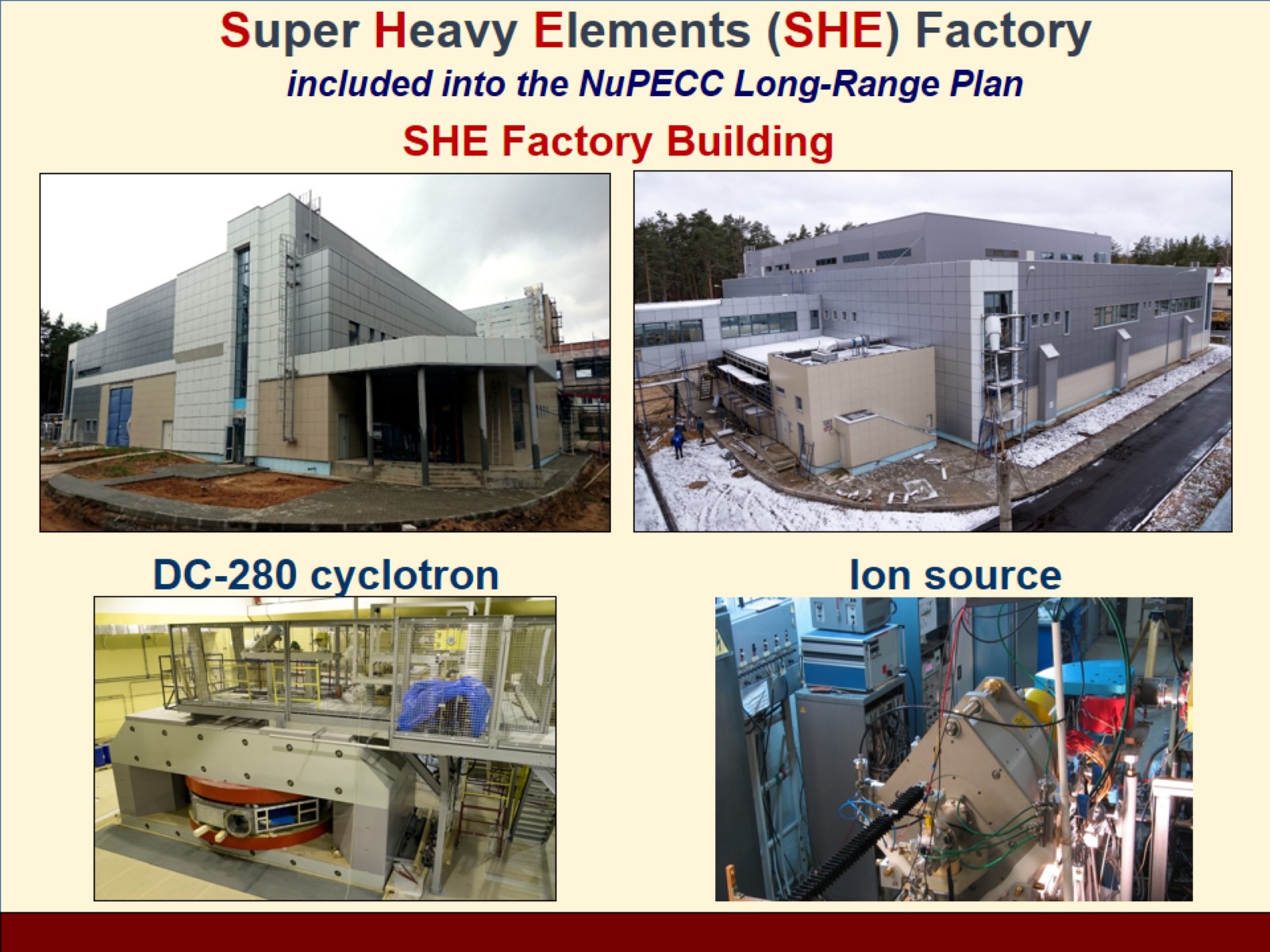 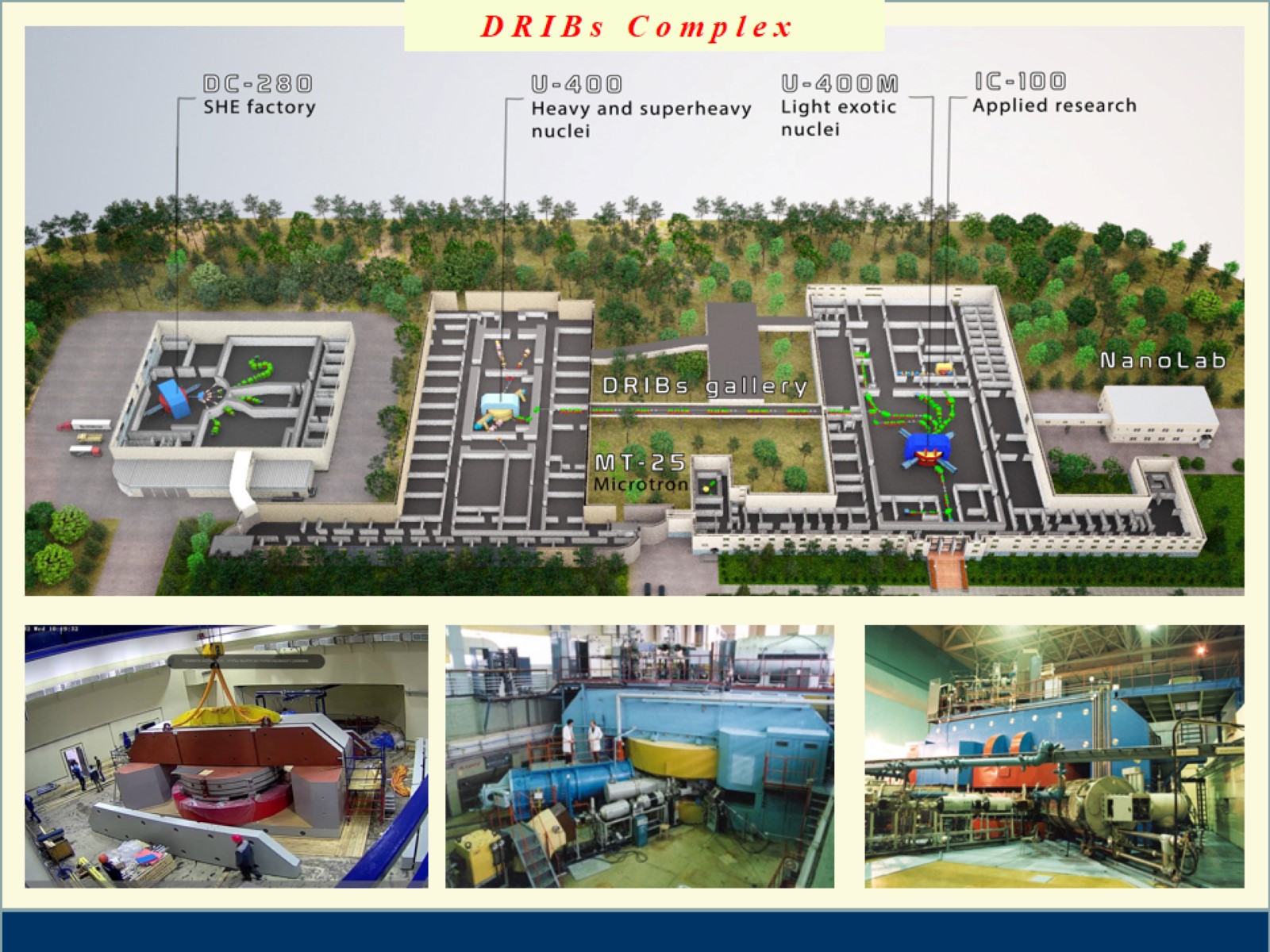 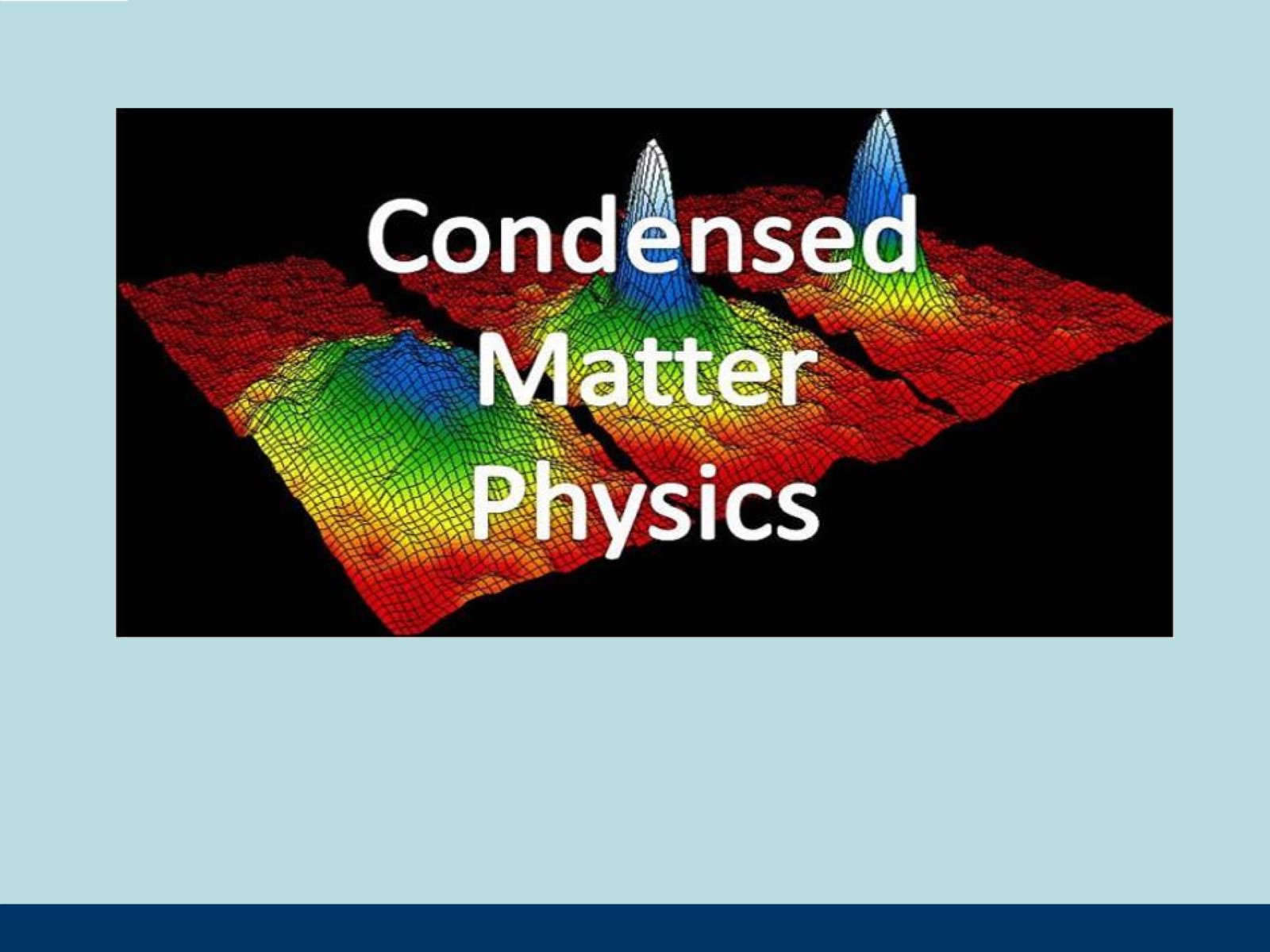 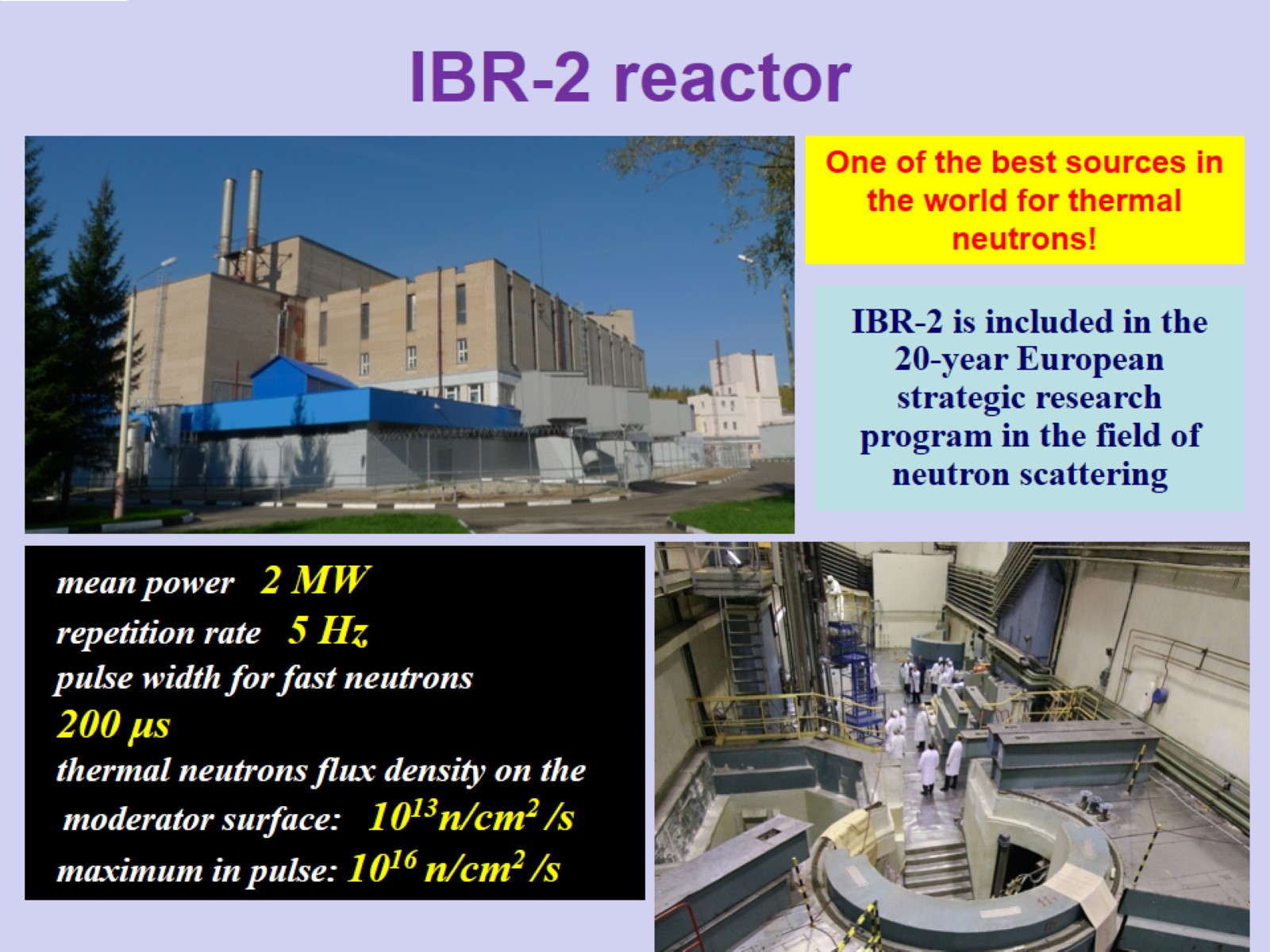 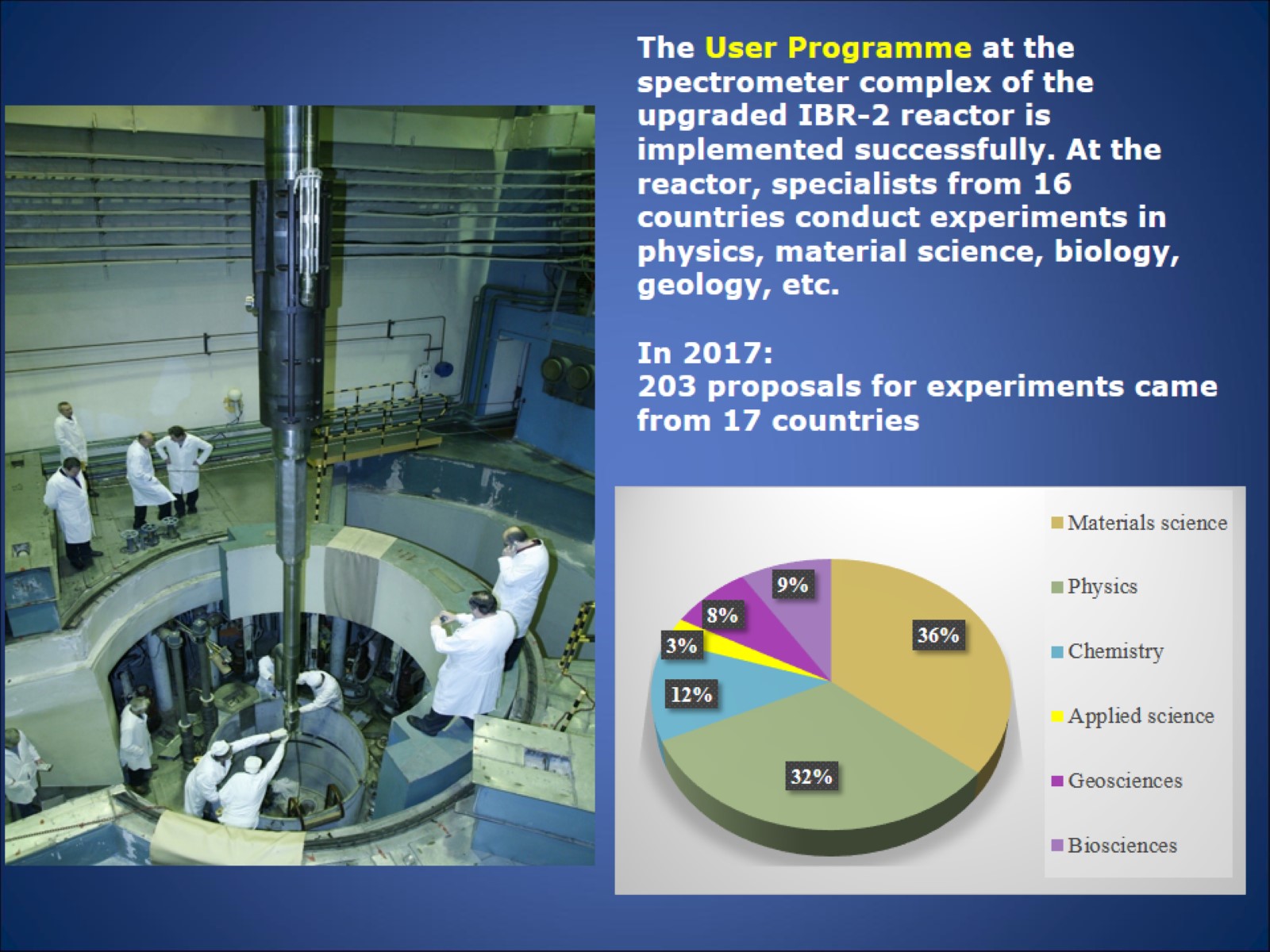 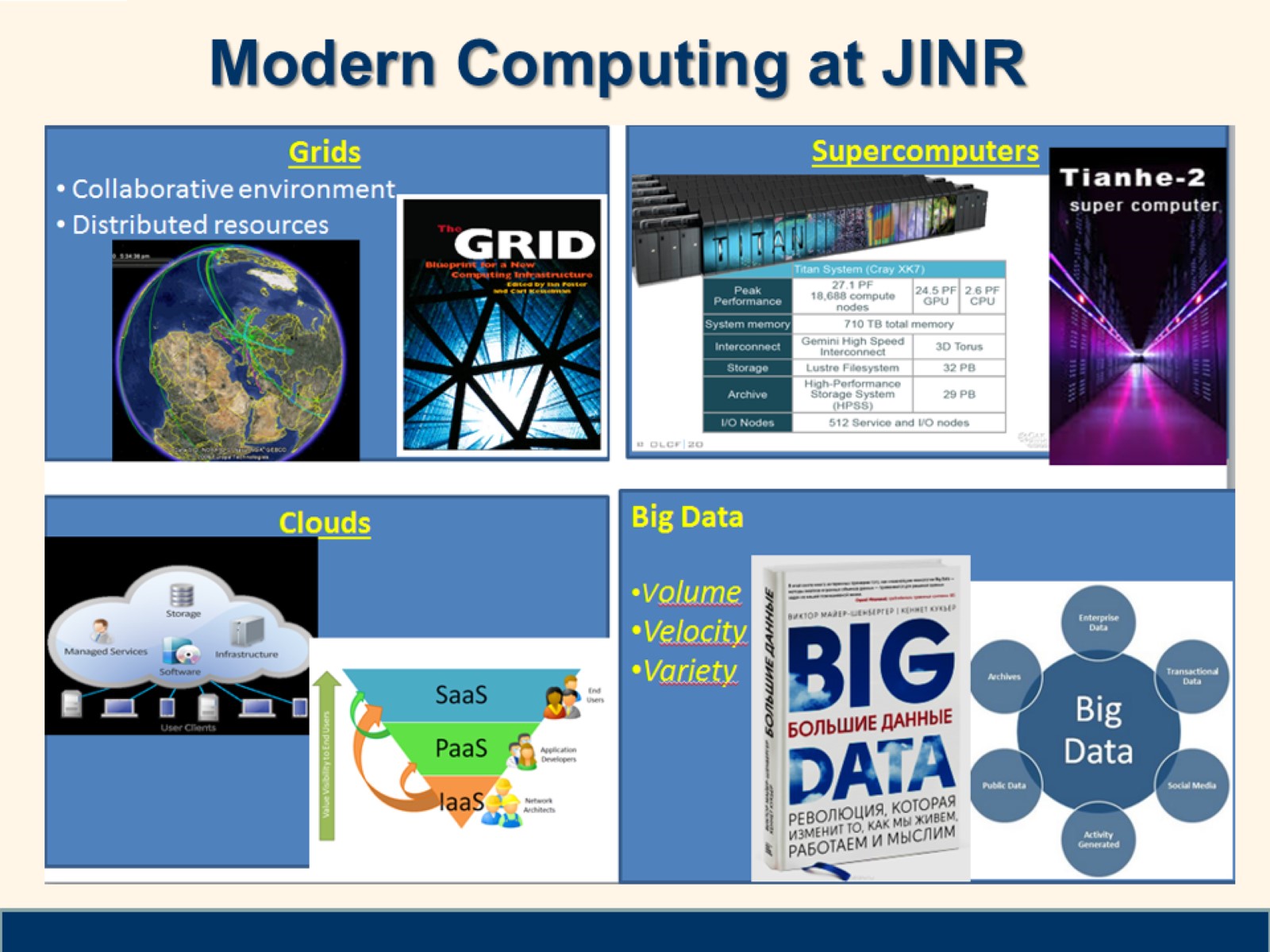 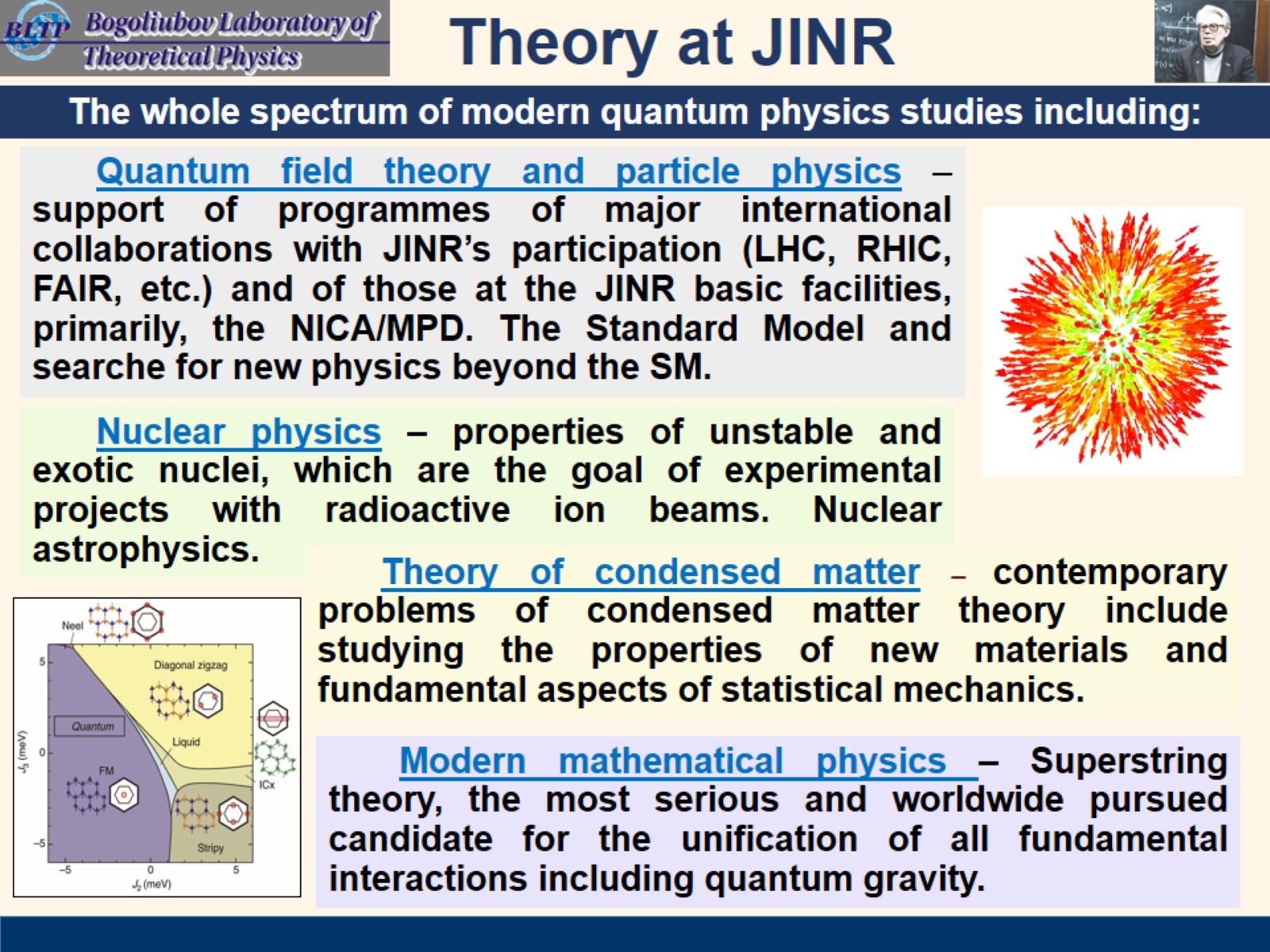 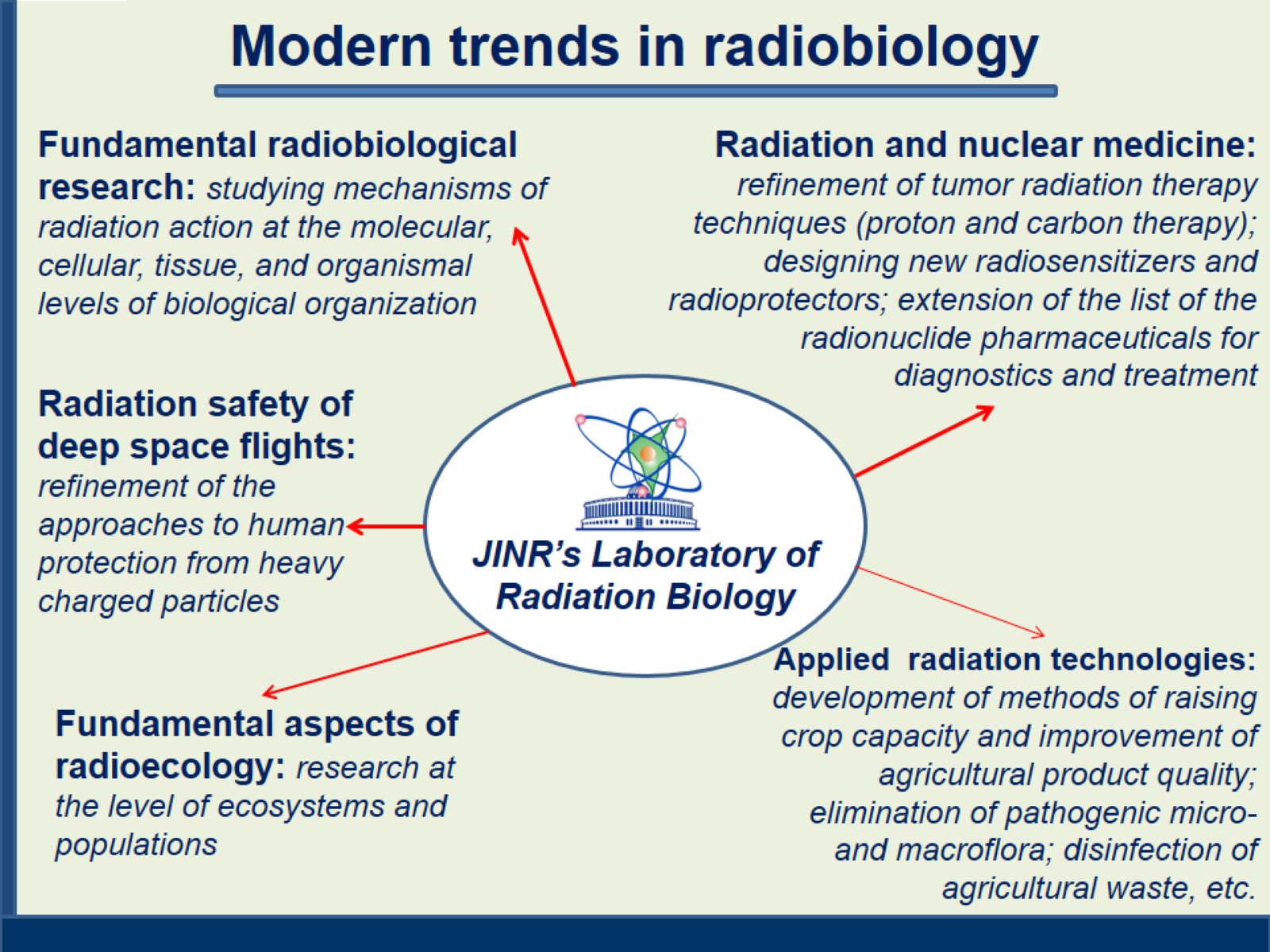 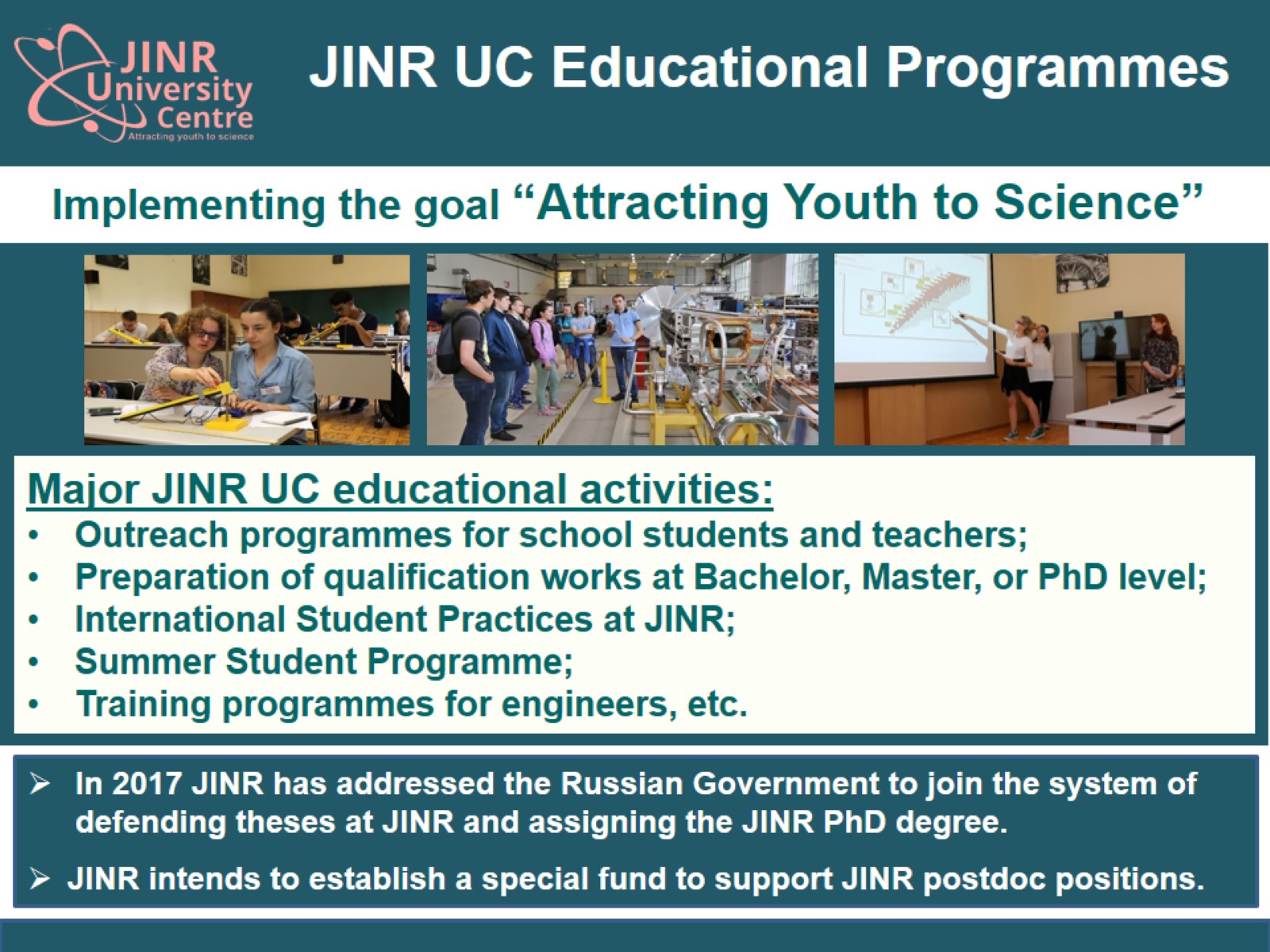 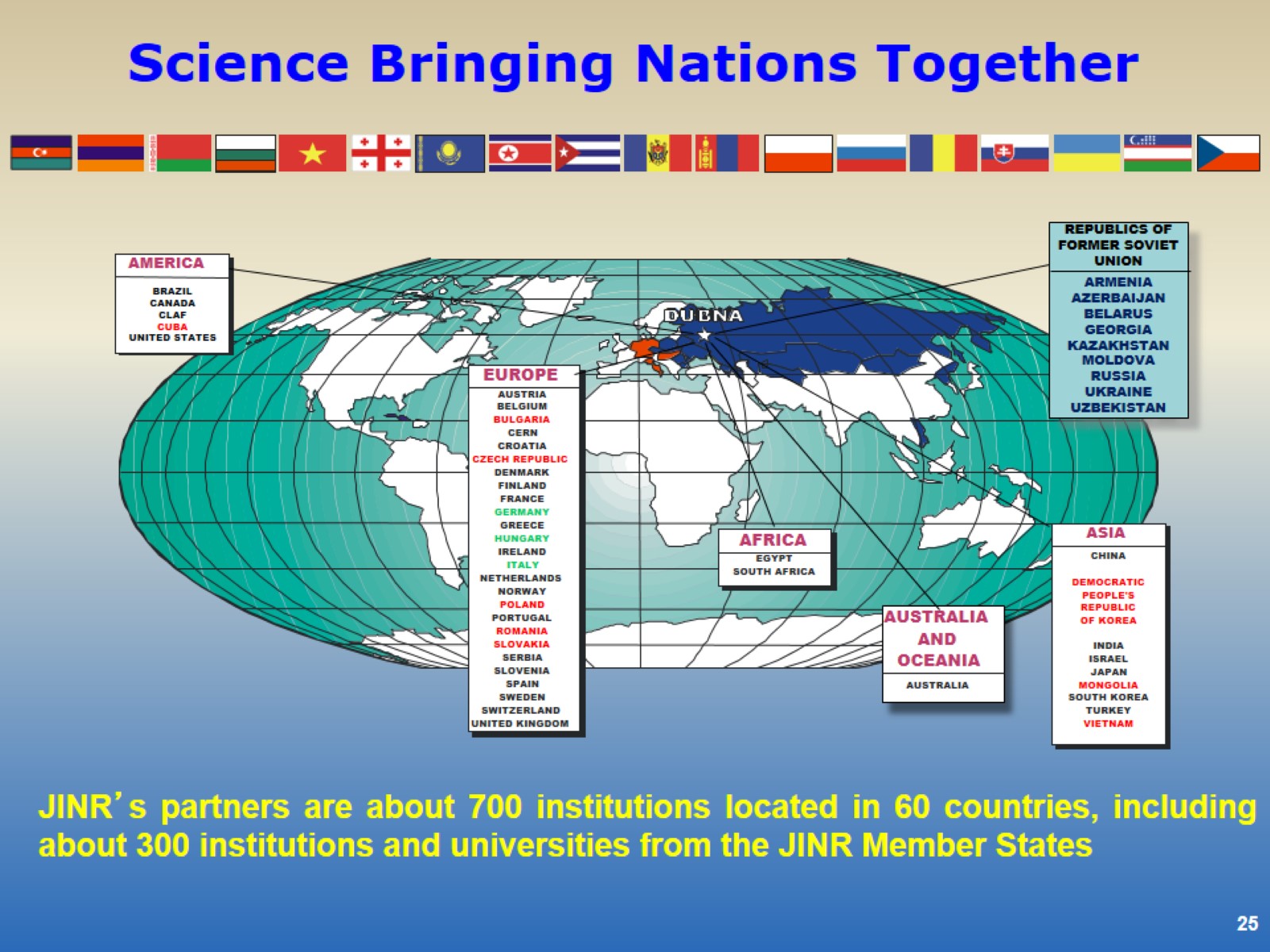 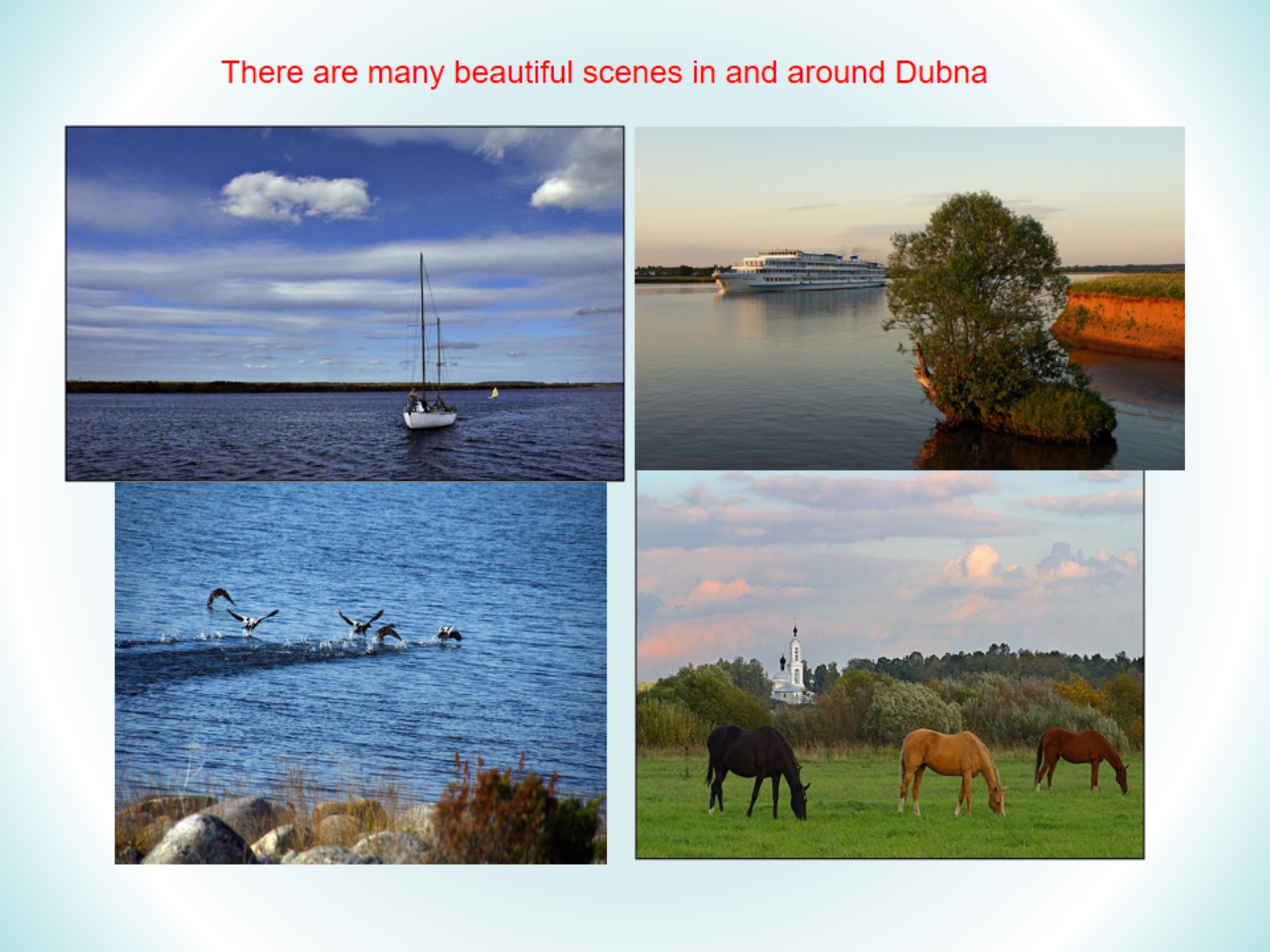 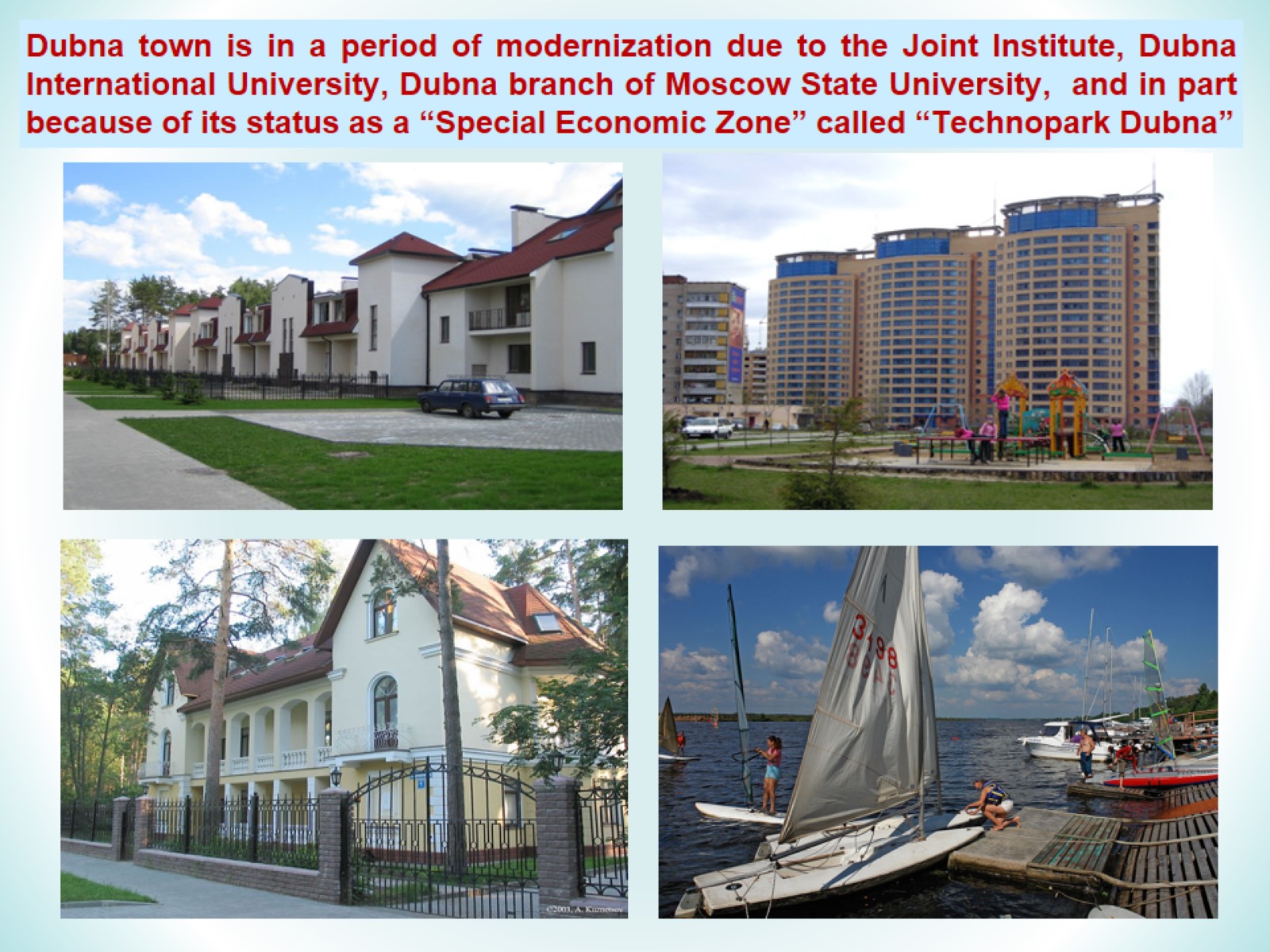 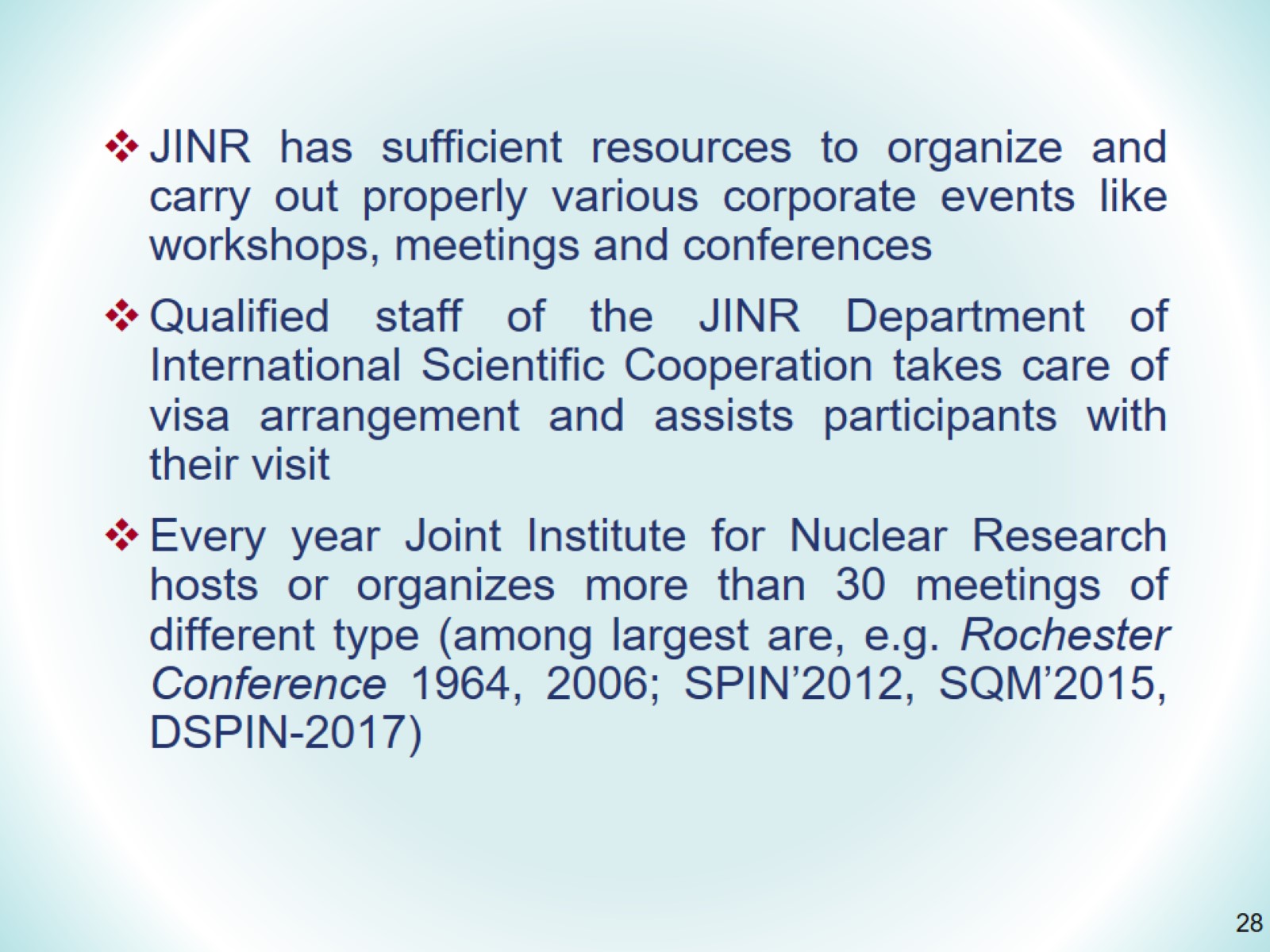 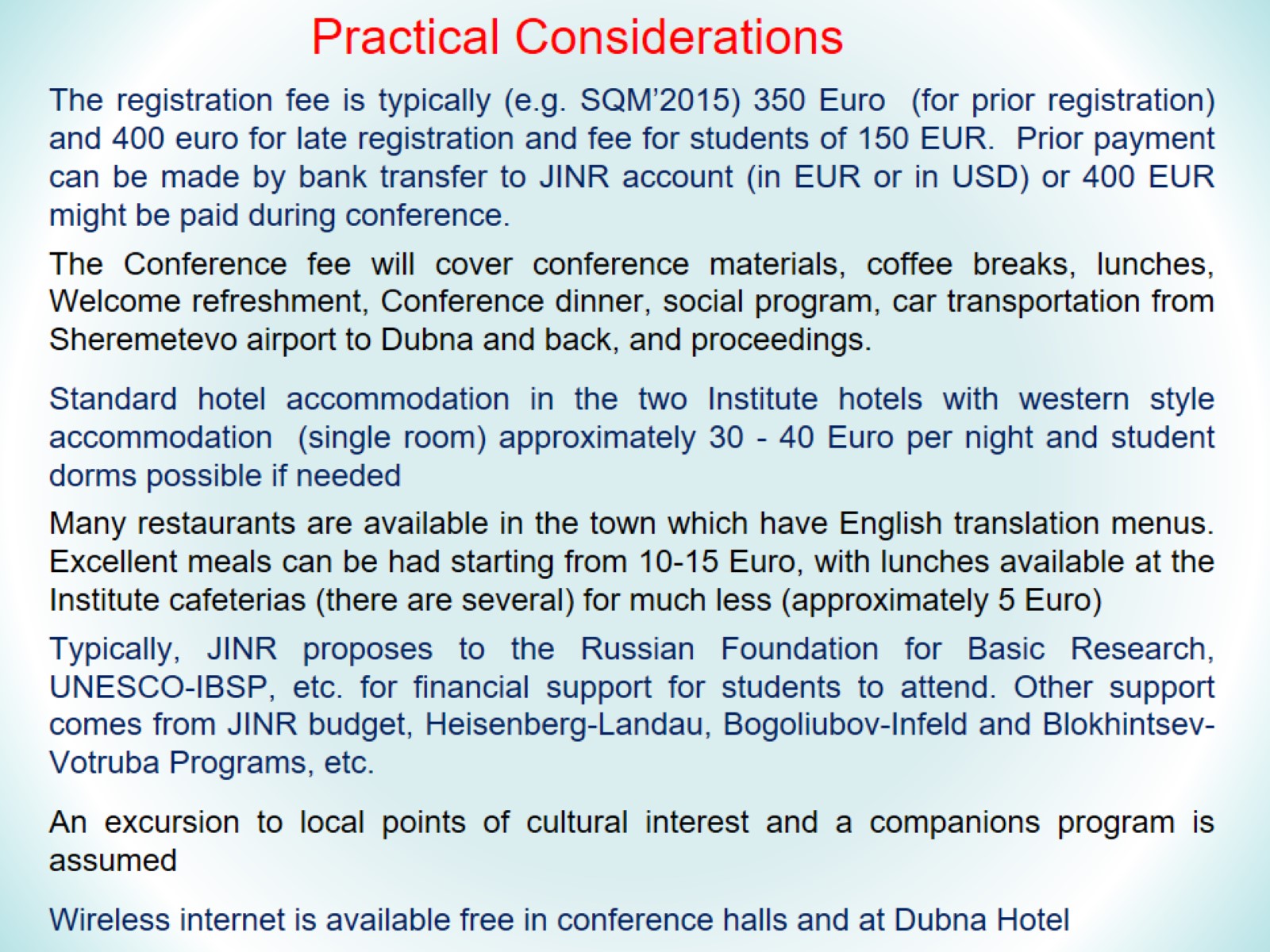 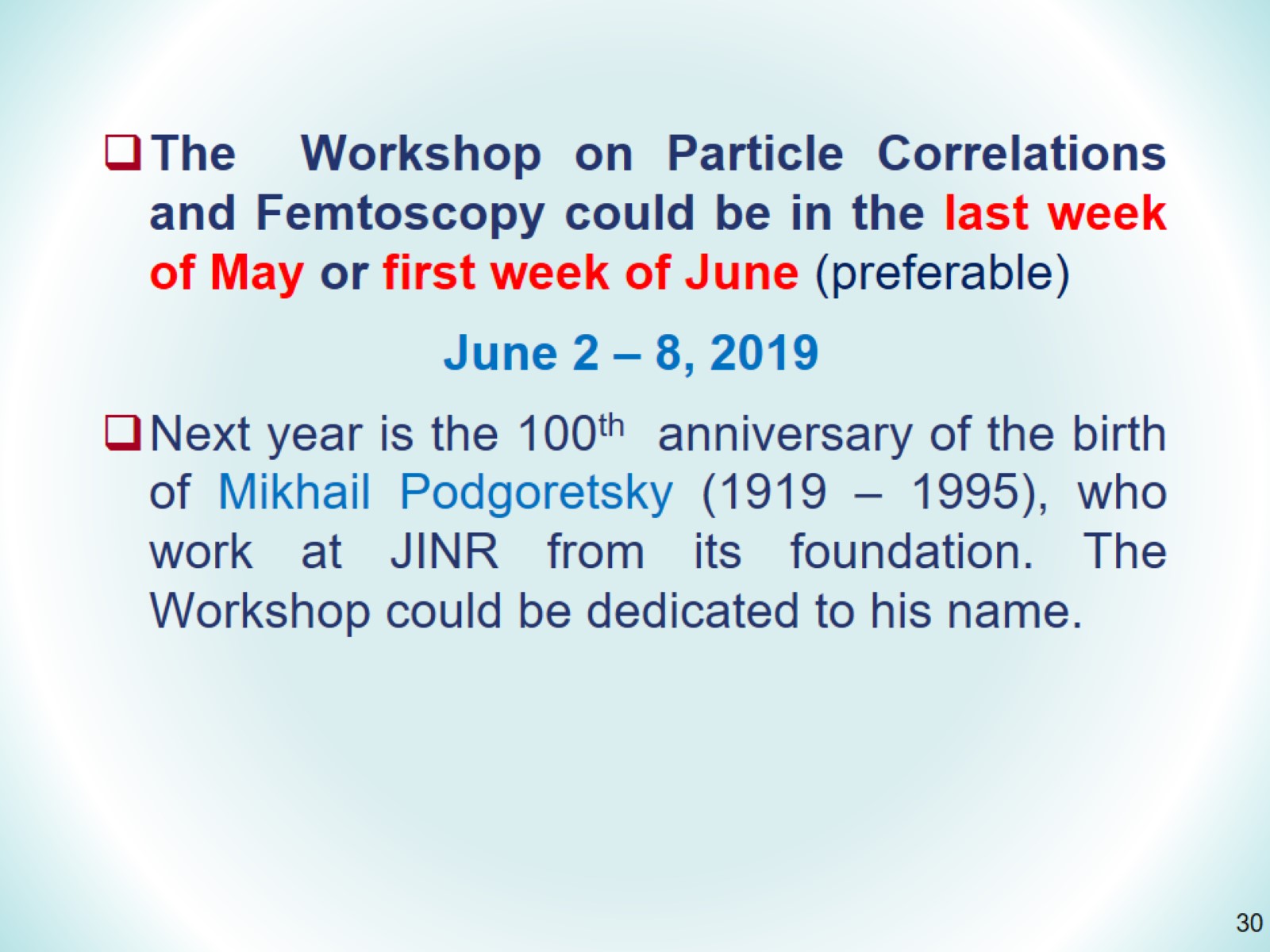 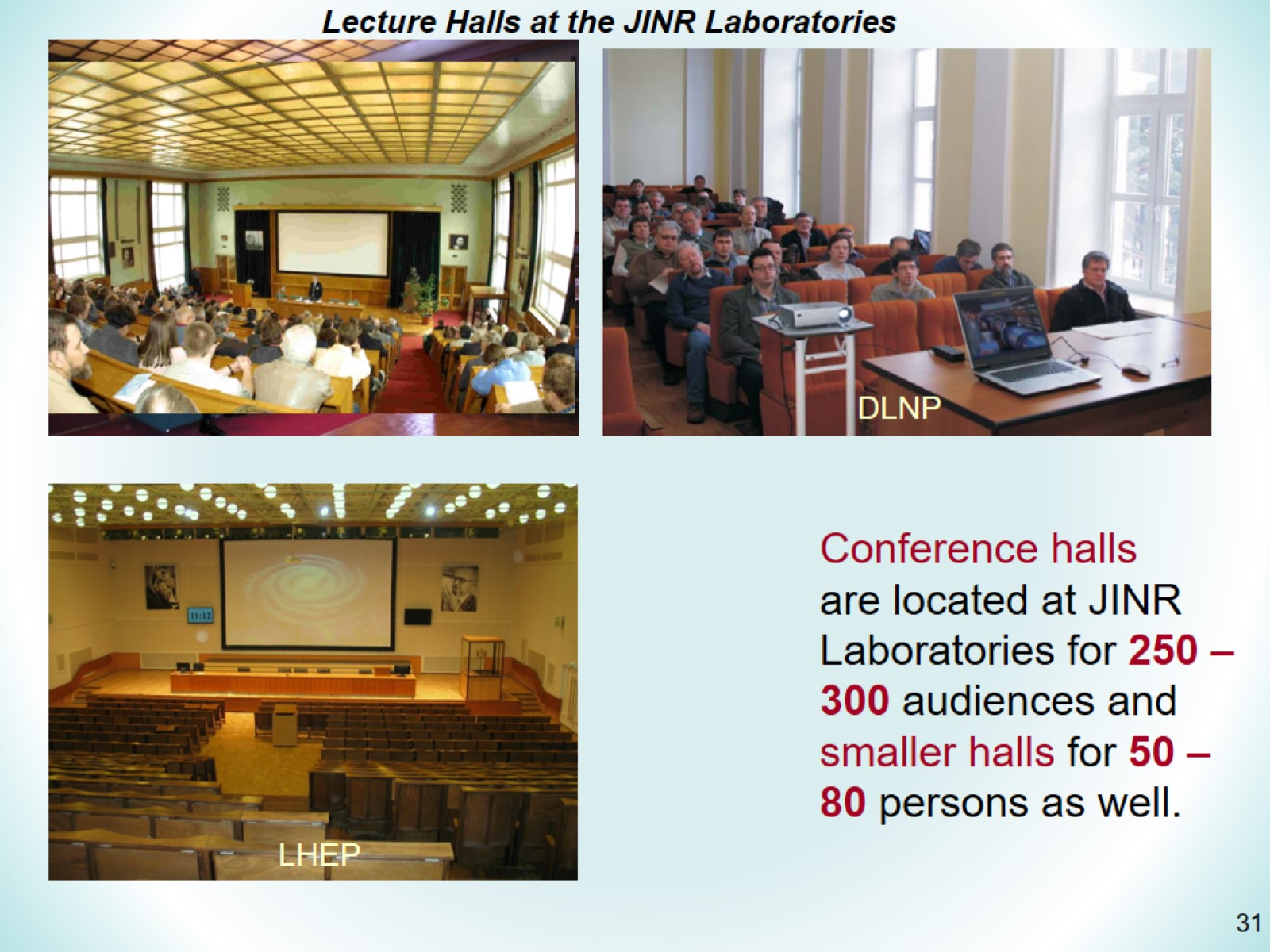 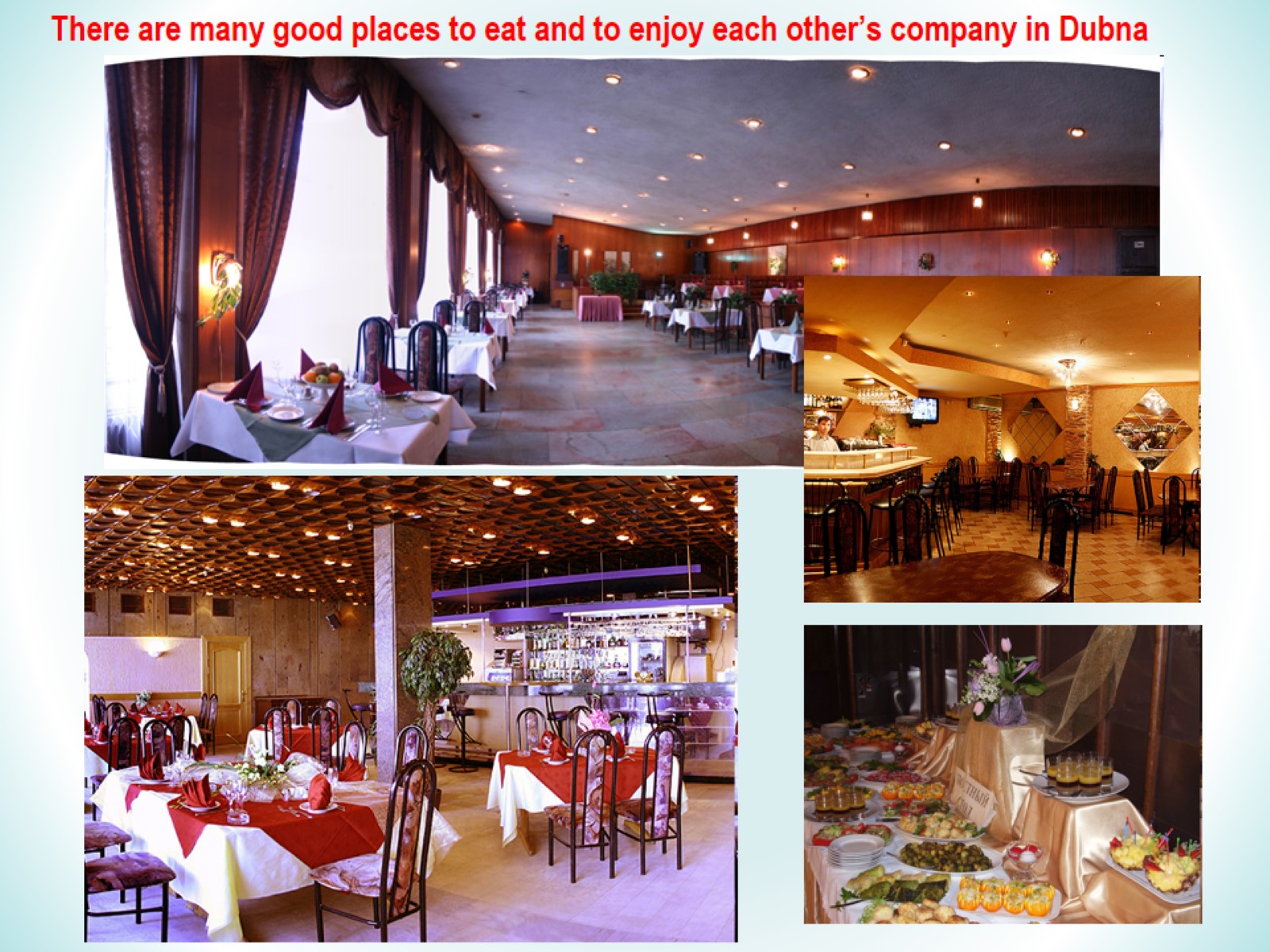 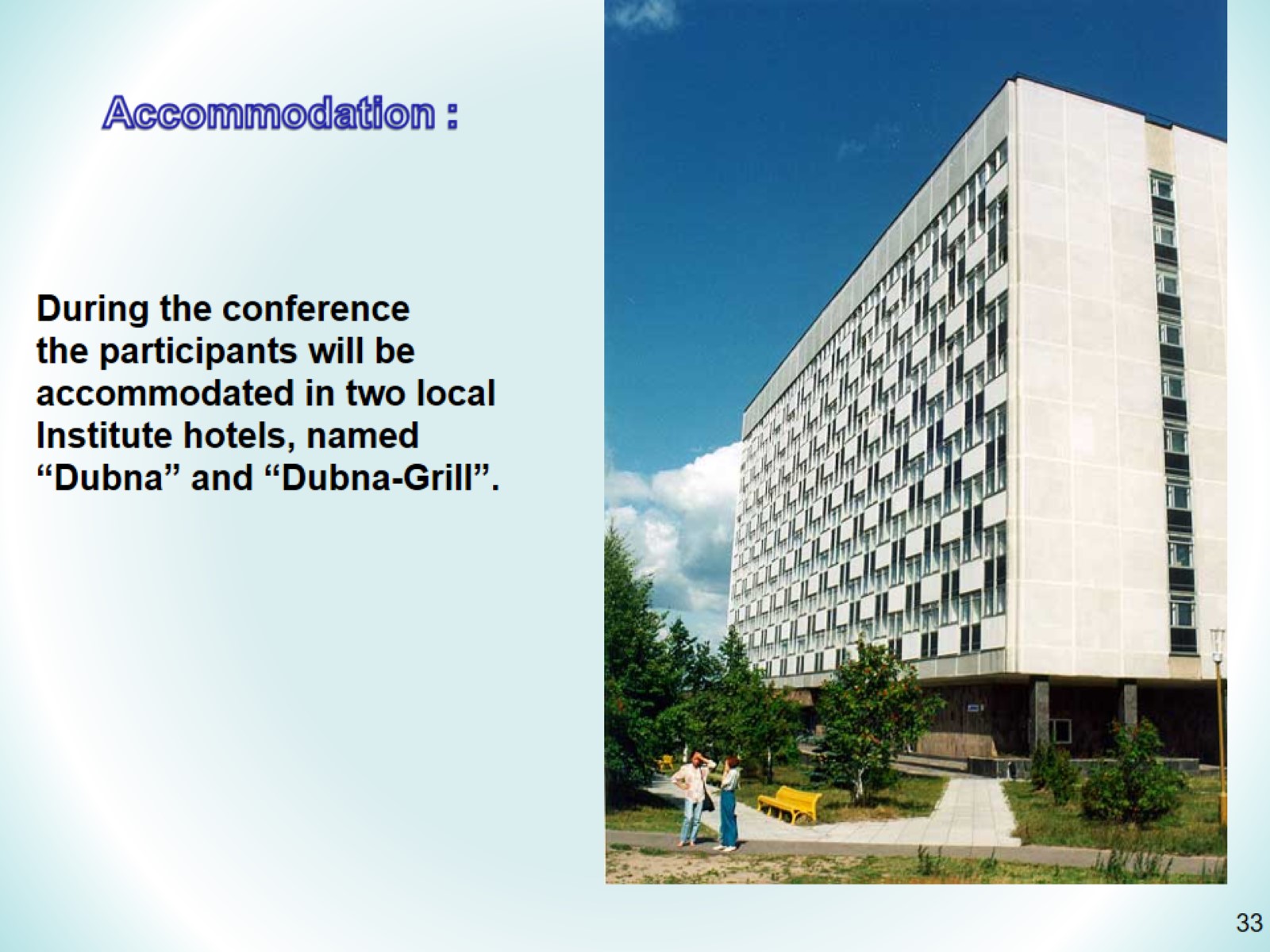 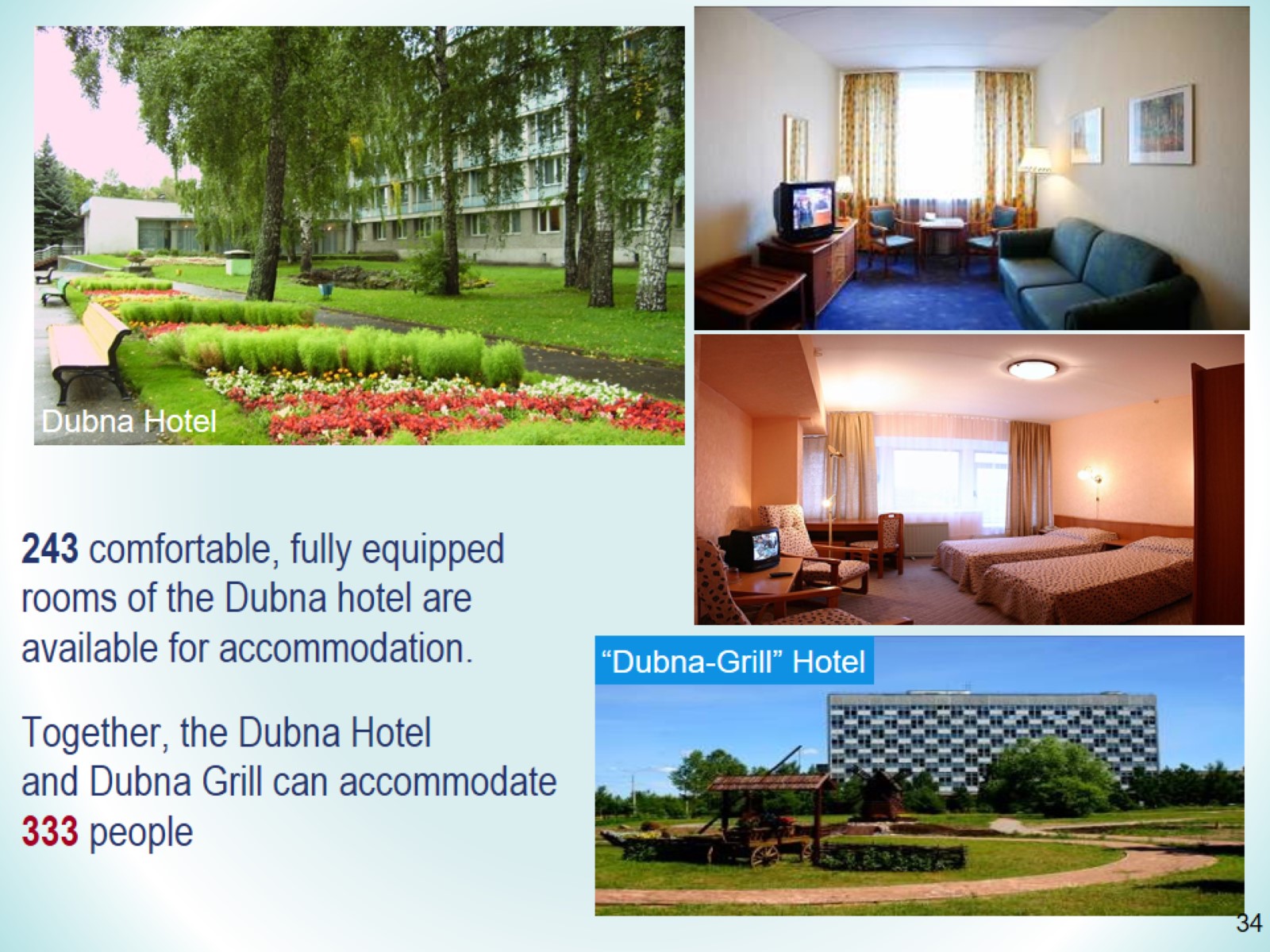 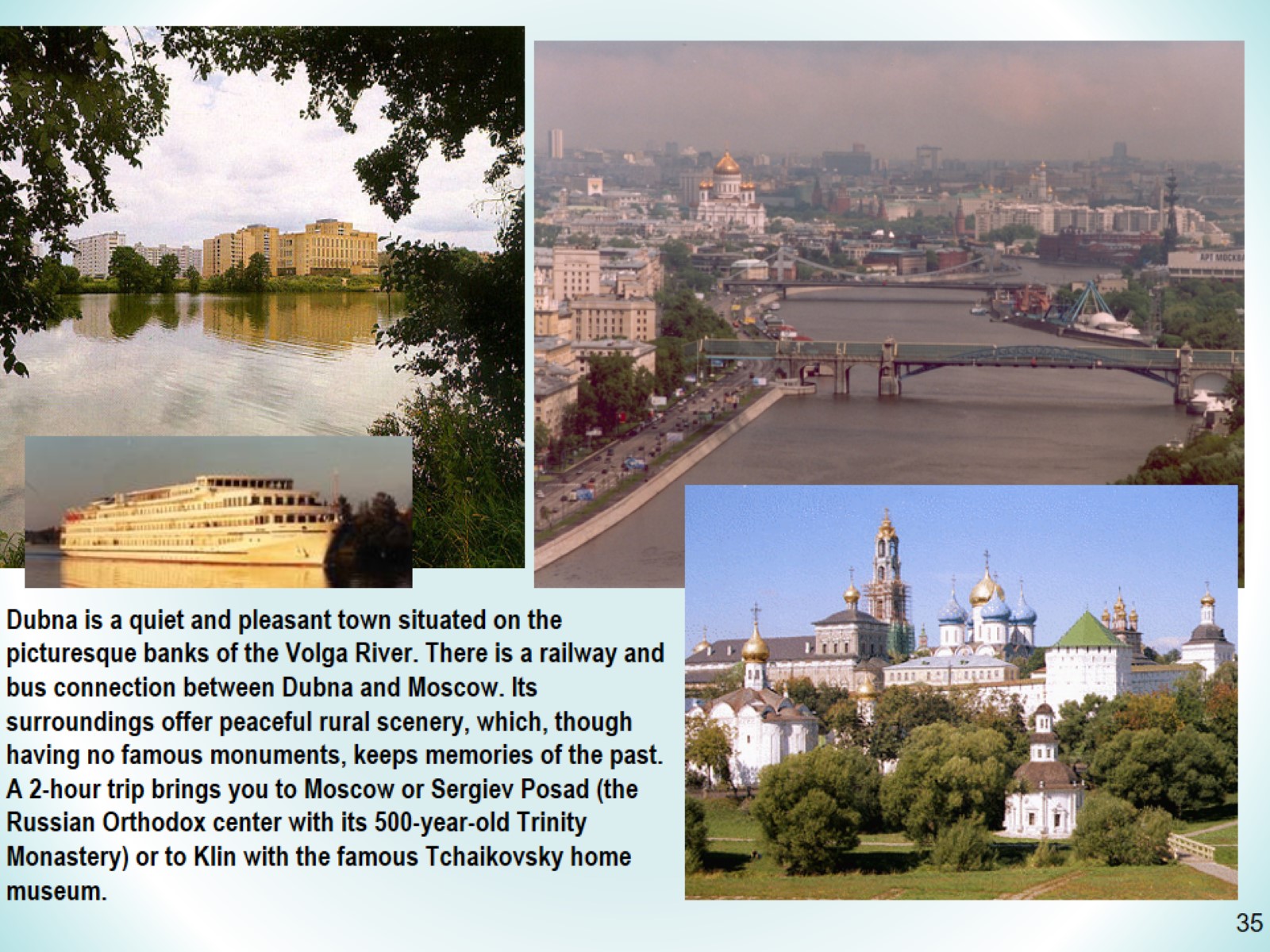 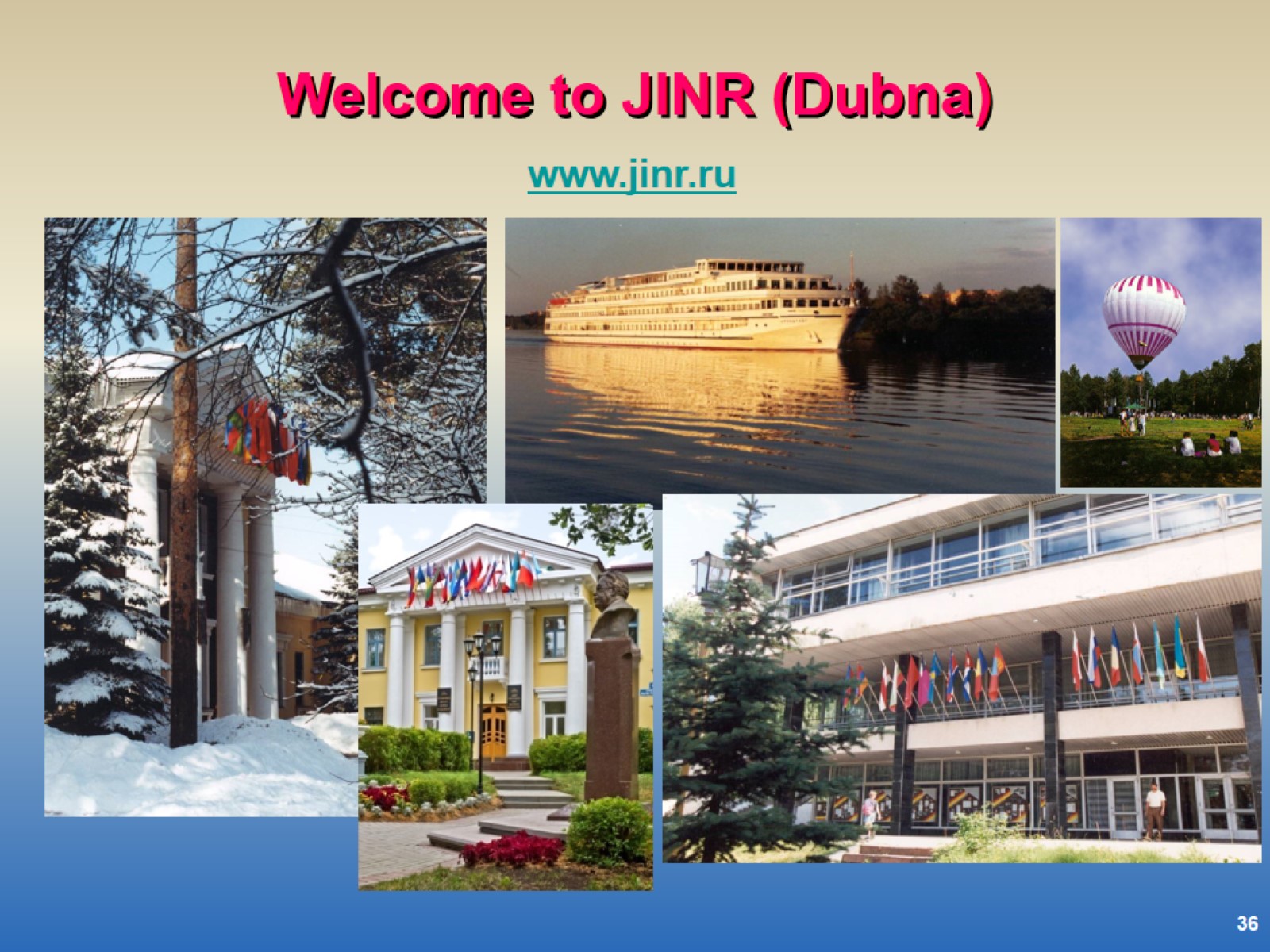 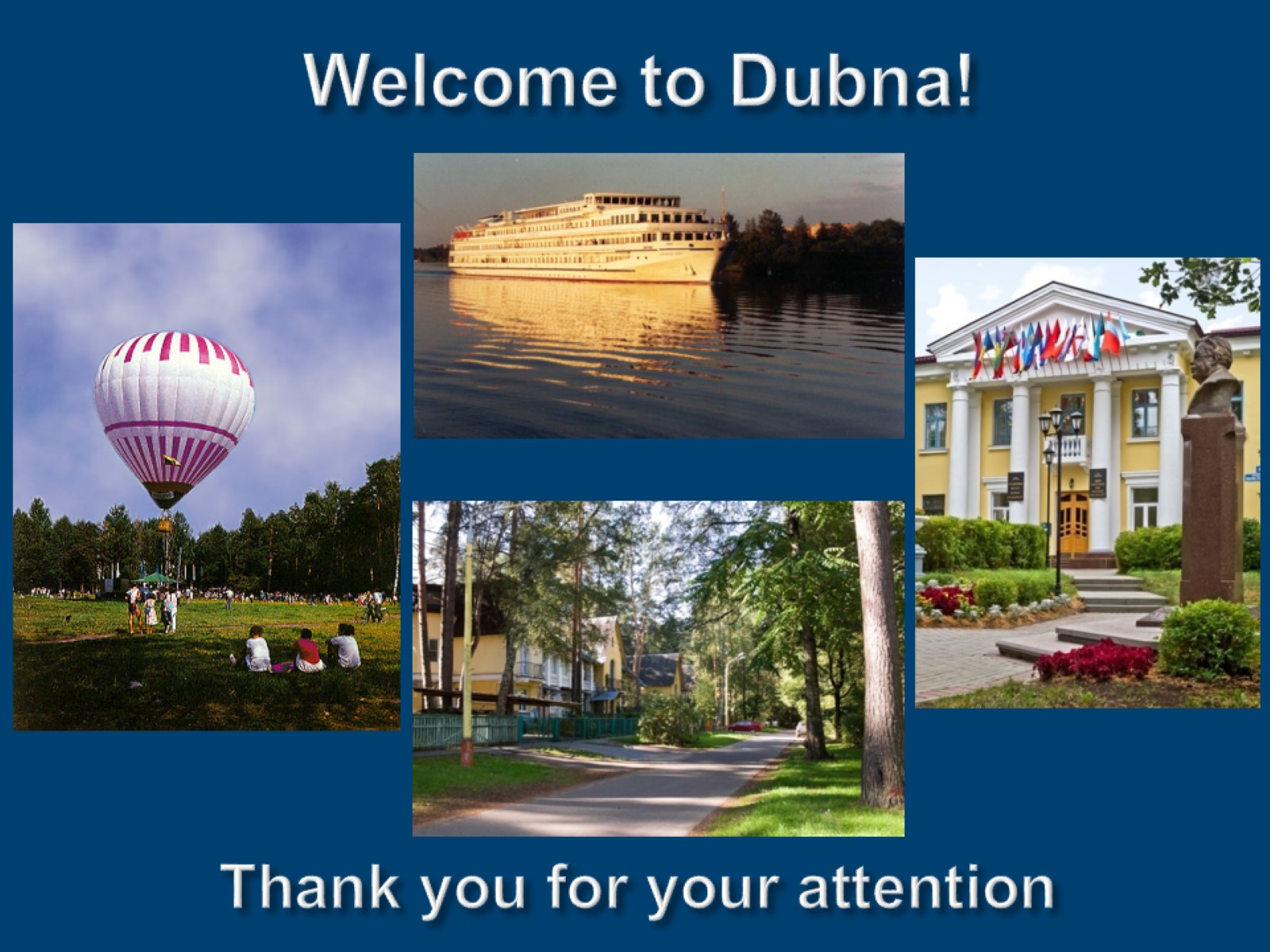 Welcome to Dubna!